Modelos de dependabilidade para infraestruturas Eucalyptus considerando o ciclo de vida das máquinas virtuais
Jonathan Brilhante(jlgapb@cin.ufpe), Bruno Silva(bs@cin.ufpe) 
e Paulo Maciel(prmm@cin.ufpe)
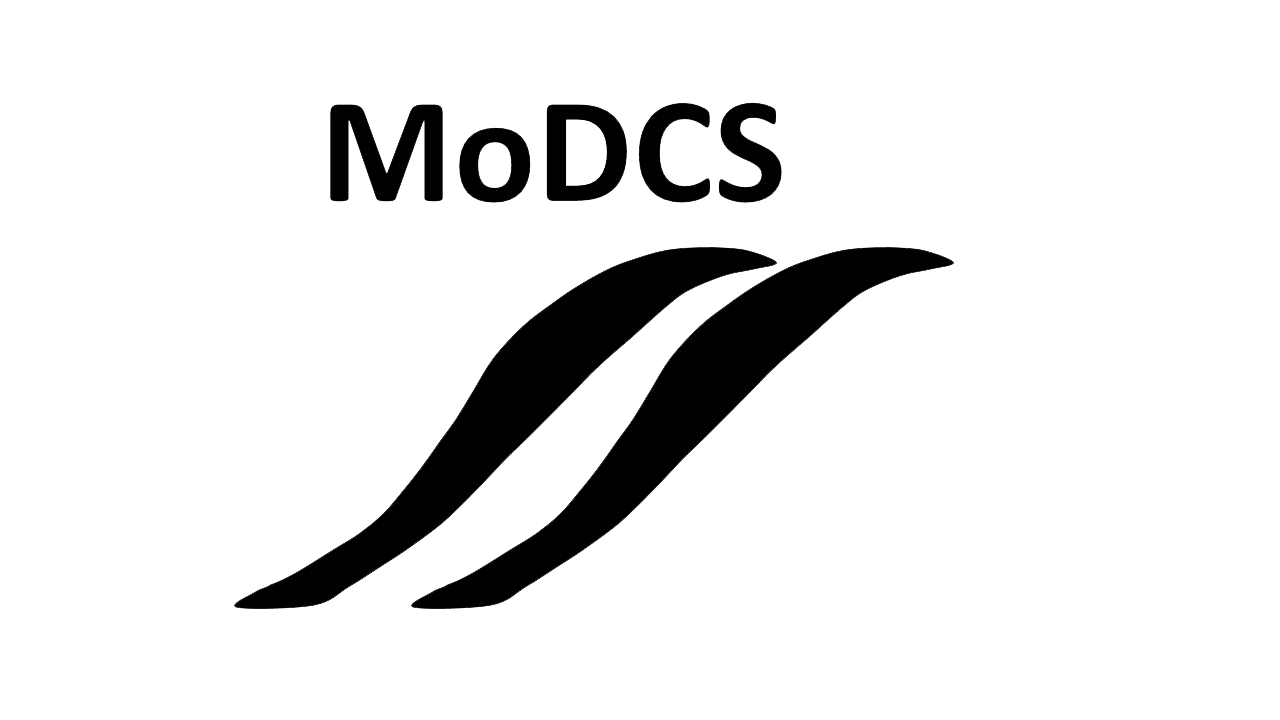 Agenda
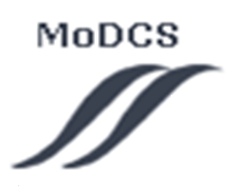 Motivação
Objetivos
Ambiente de Teste
Modelo
Validação e Estudos de Caso
Próximos Passos
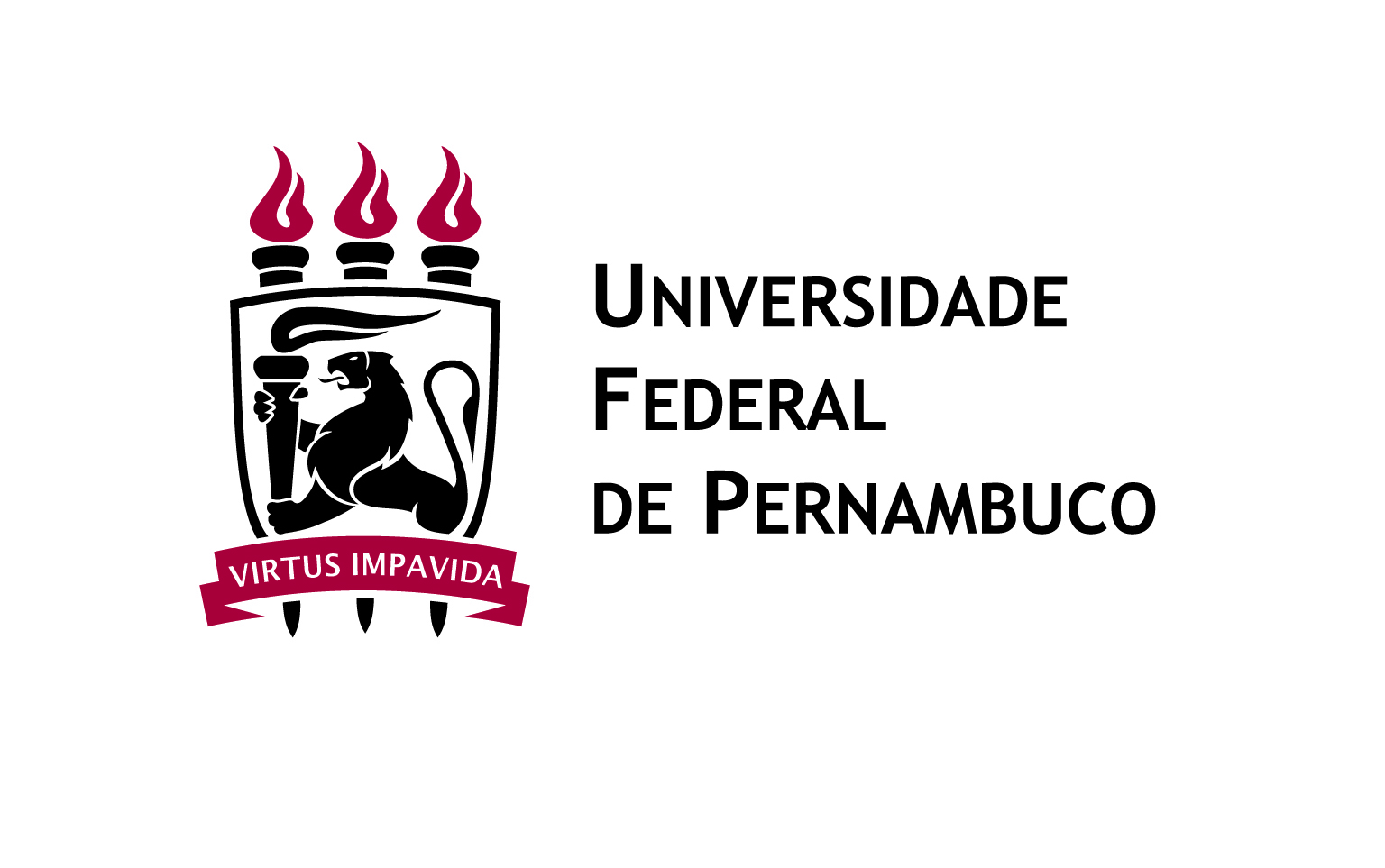 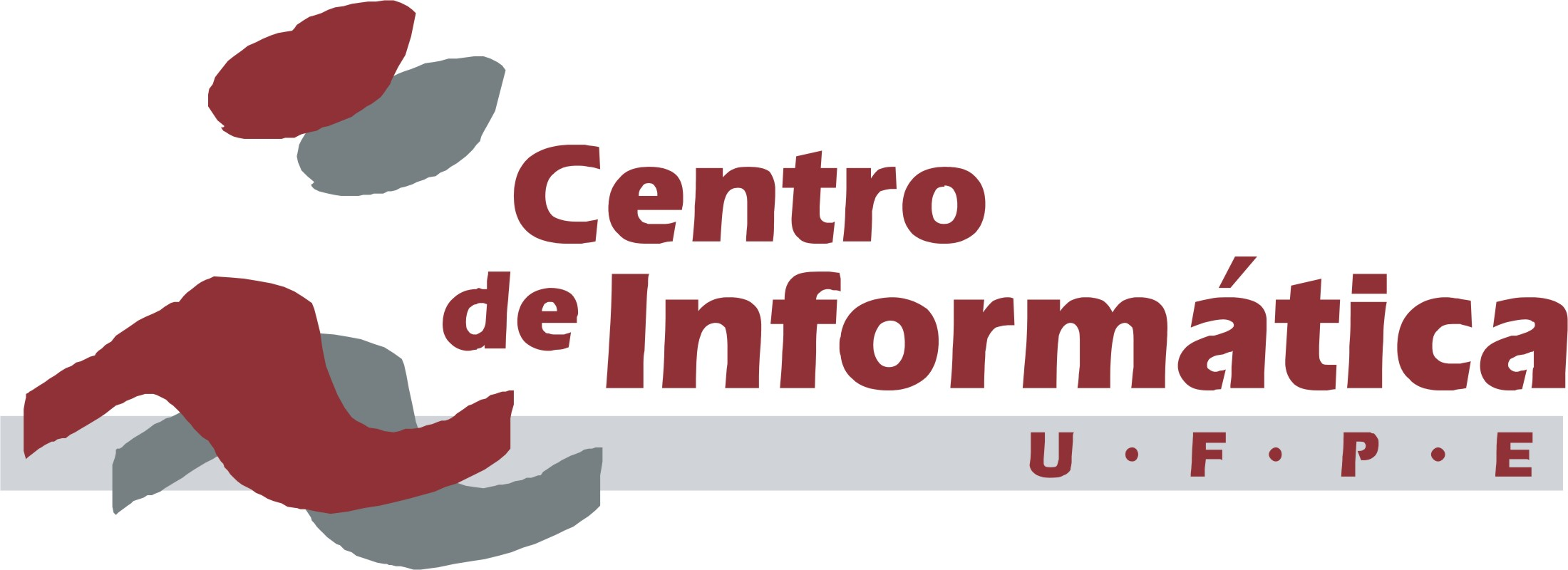 Motivação
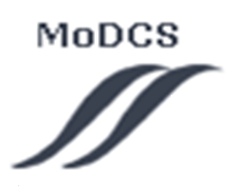 Hoje em dia, serviços precisam ser providos com um alto grau de confiança, devido a restrições de mercado e acordos com clientes.
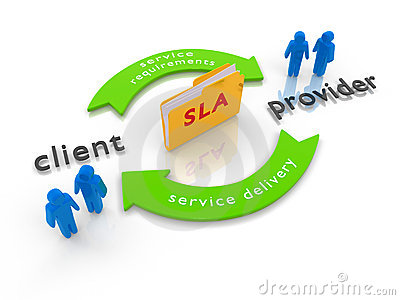 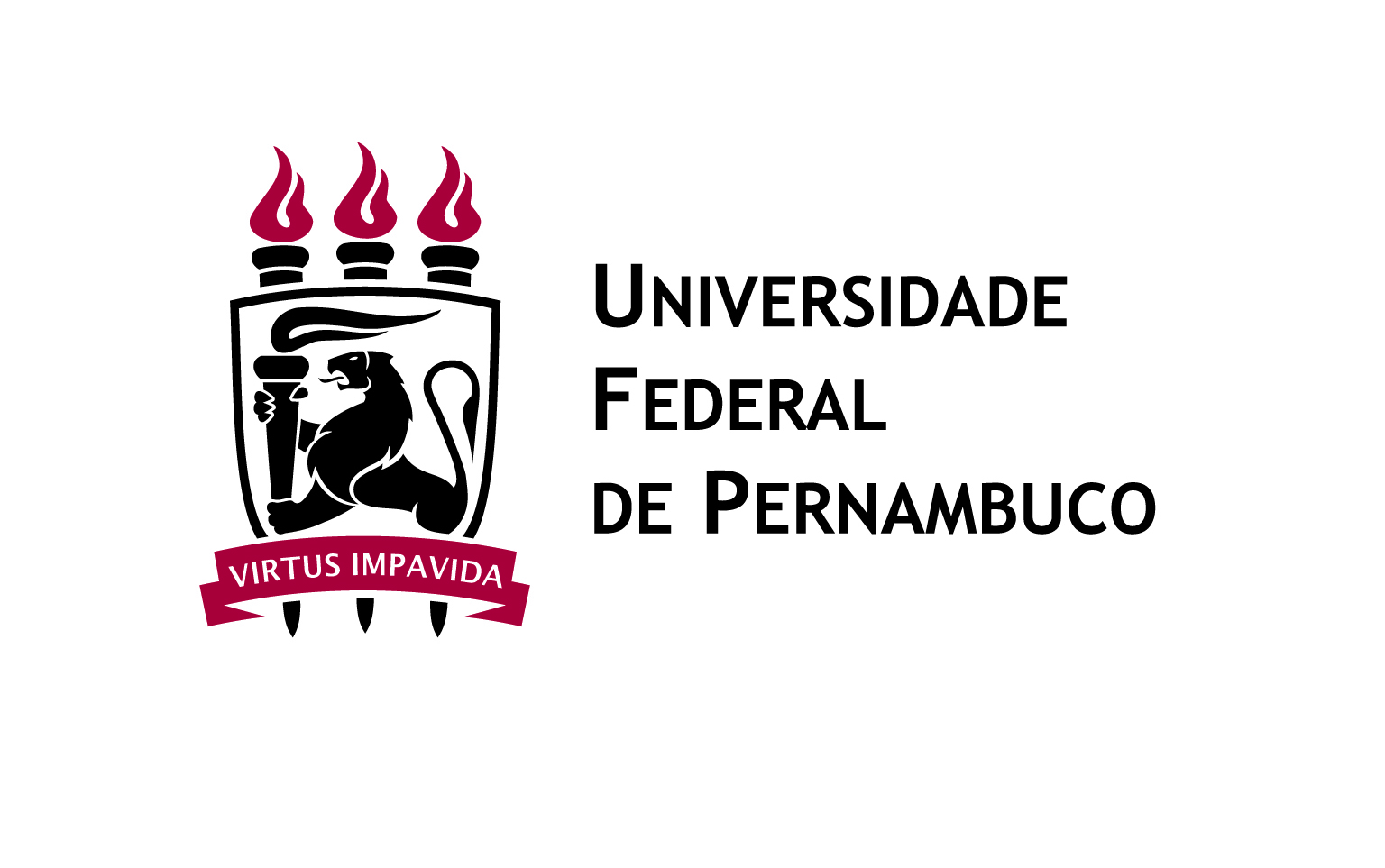 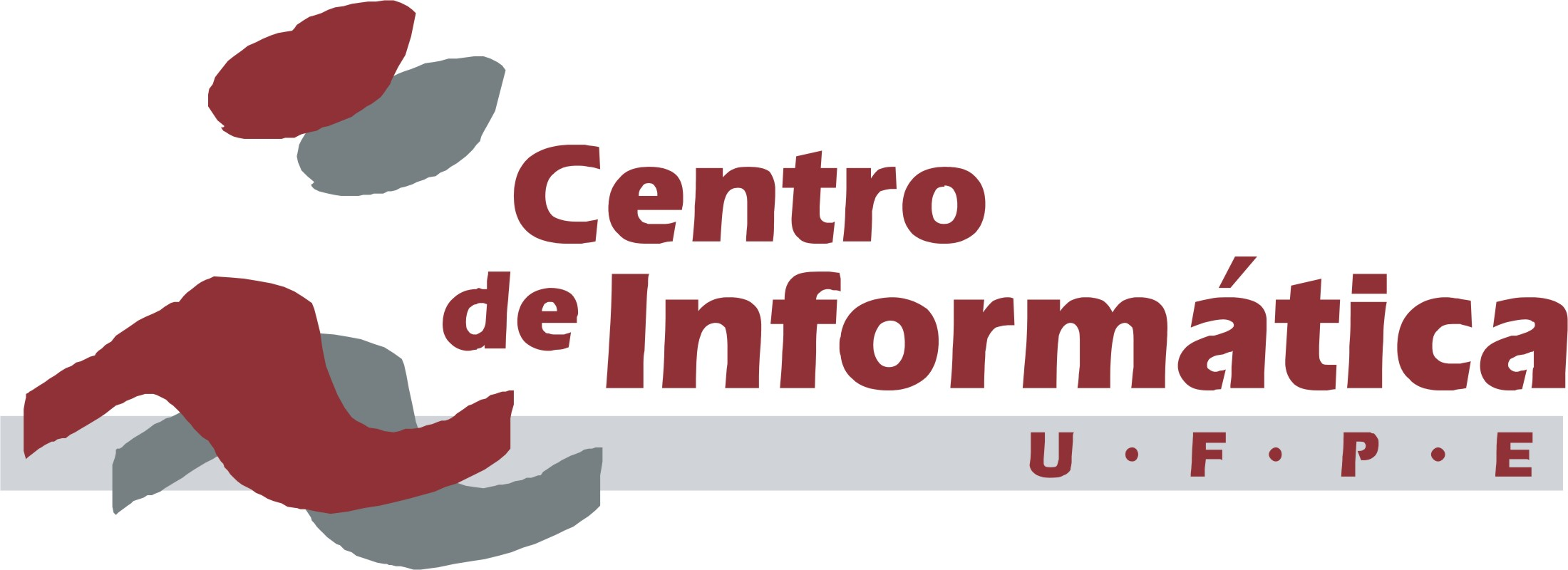 Motivação
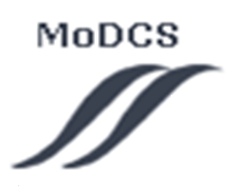 Em busca de um aprimoramento de disponibilidade e opções de escalabilidade, cada vez mais empresas optam por hospedar seus serviços em provedores cloud ou montar seus próprios provedores privados.
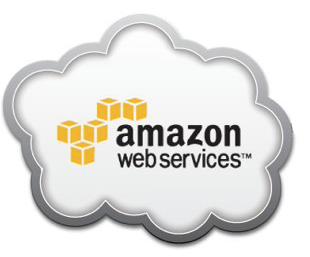 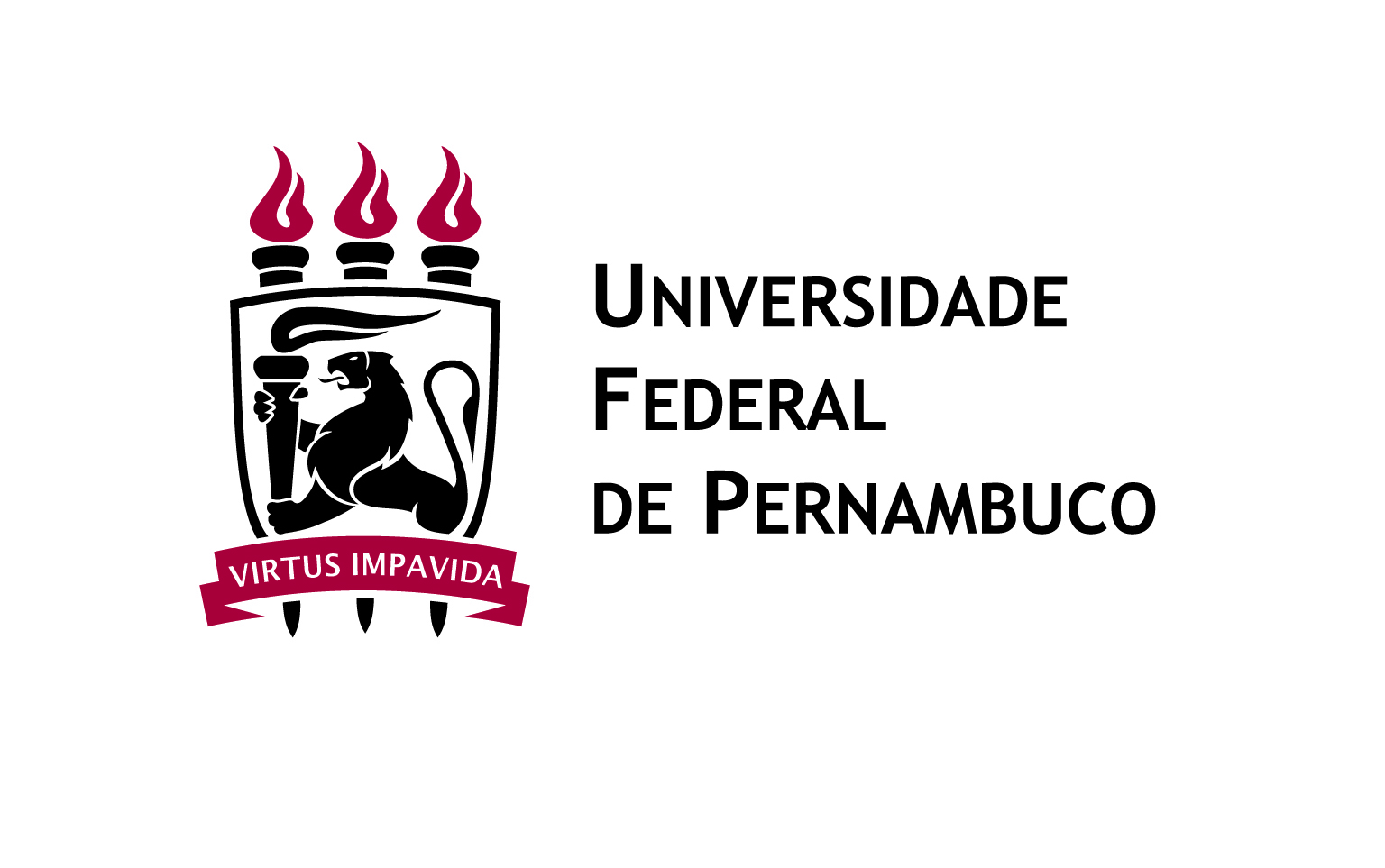 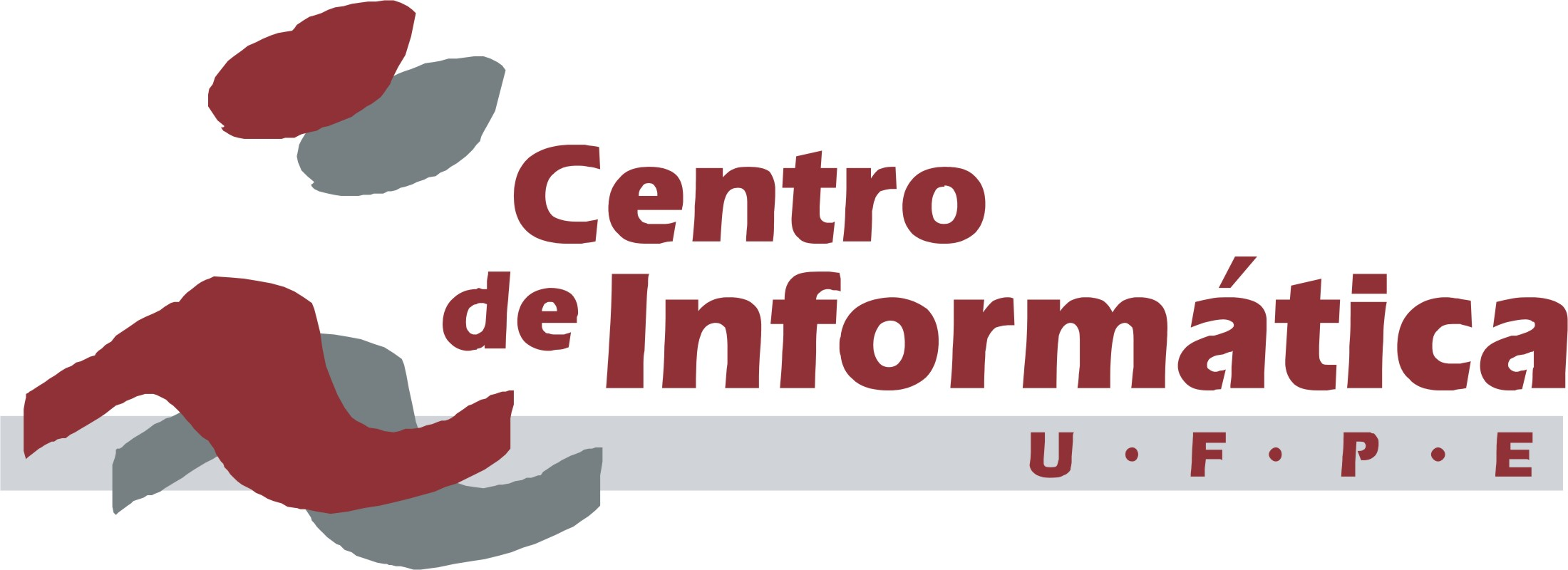 Motivação
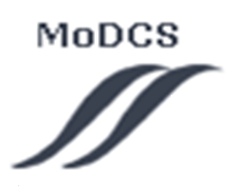 Cloud computing são sistemas computacionais paralelos, distribuídos e complexos.

O custo para manter tais infraestruturas é alto.
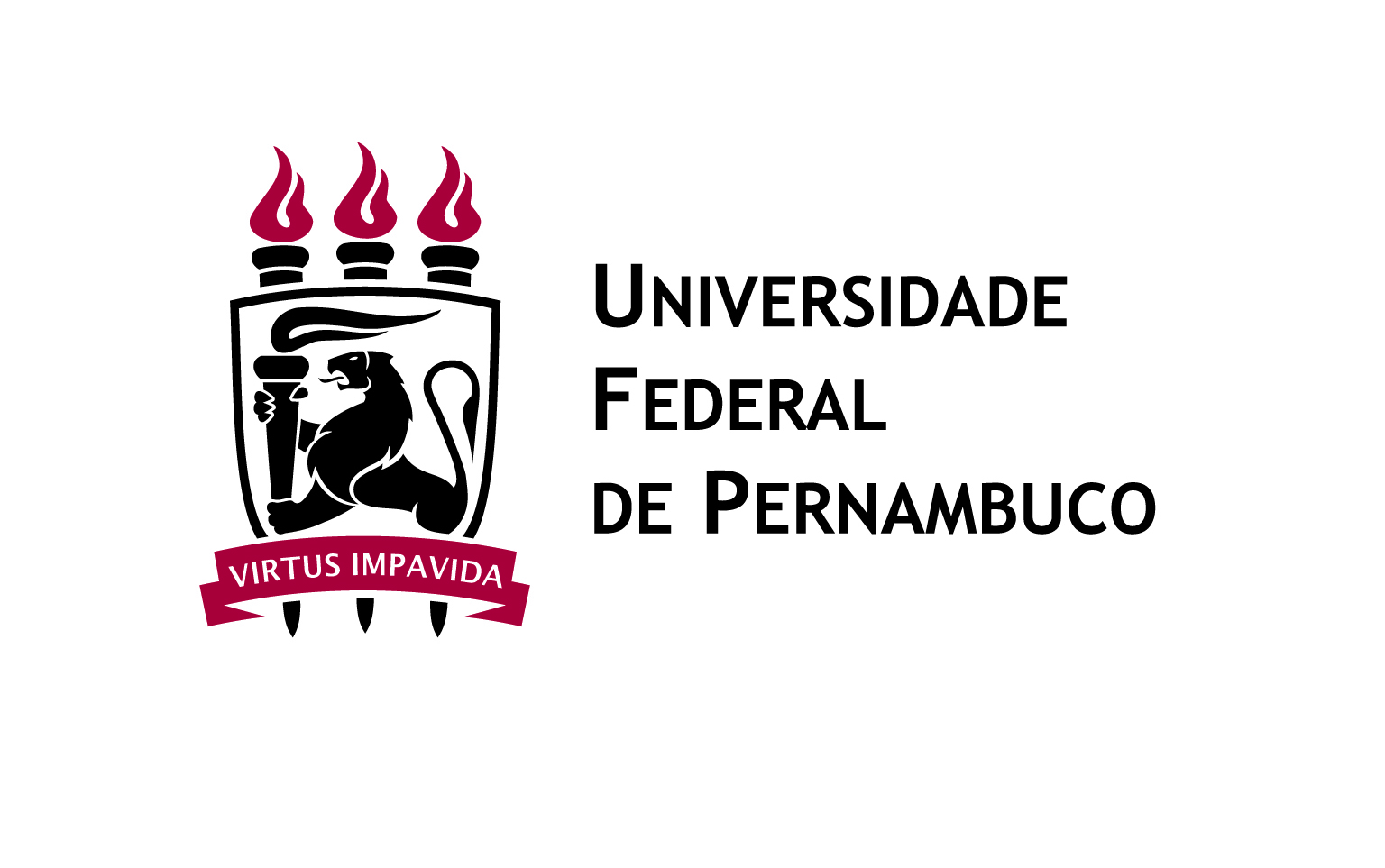 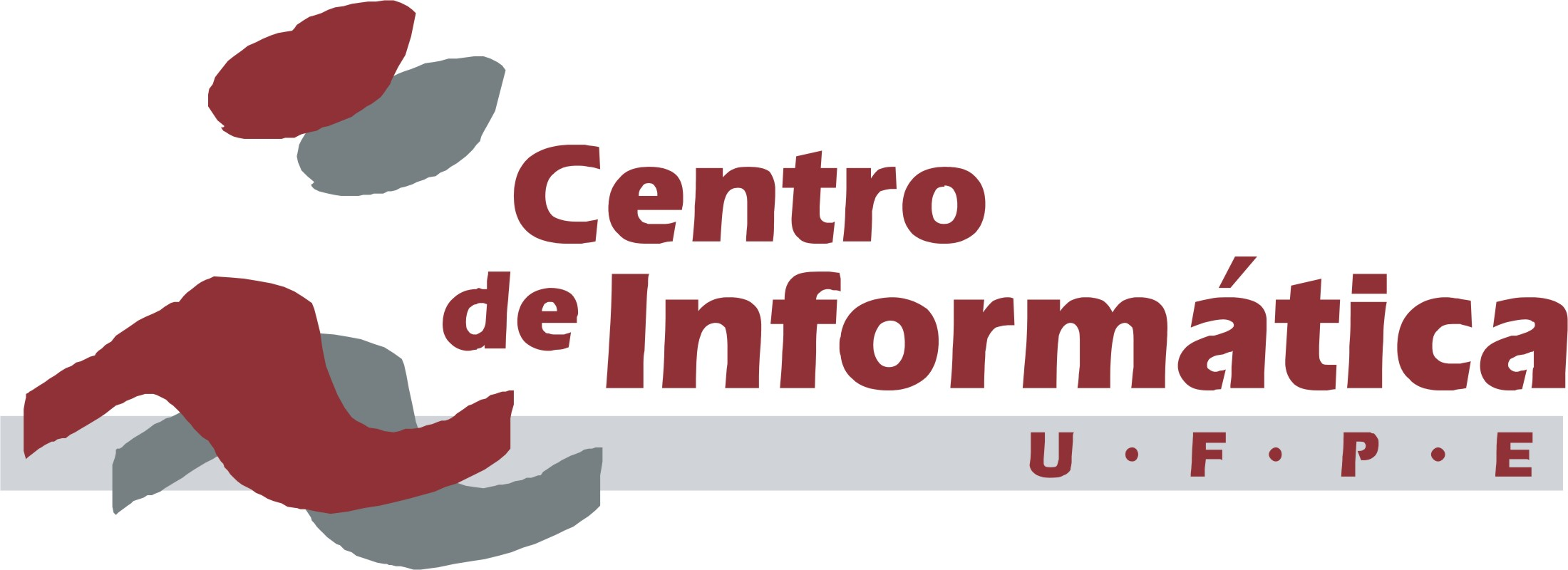 Motivação
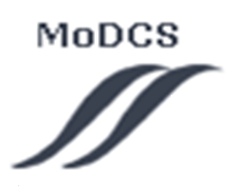 Neste meio, máquinas virtuais (VM) são o único interesse dos clientes.

Falhas pontuais que não impactem nas VMs não tem relevância para o cliente.
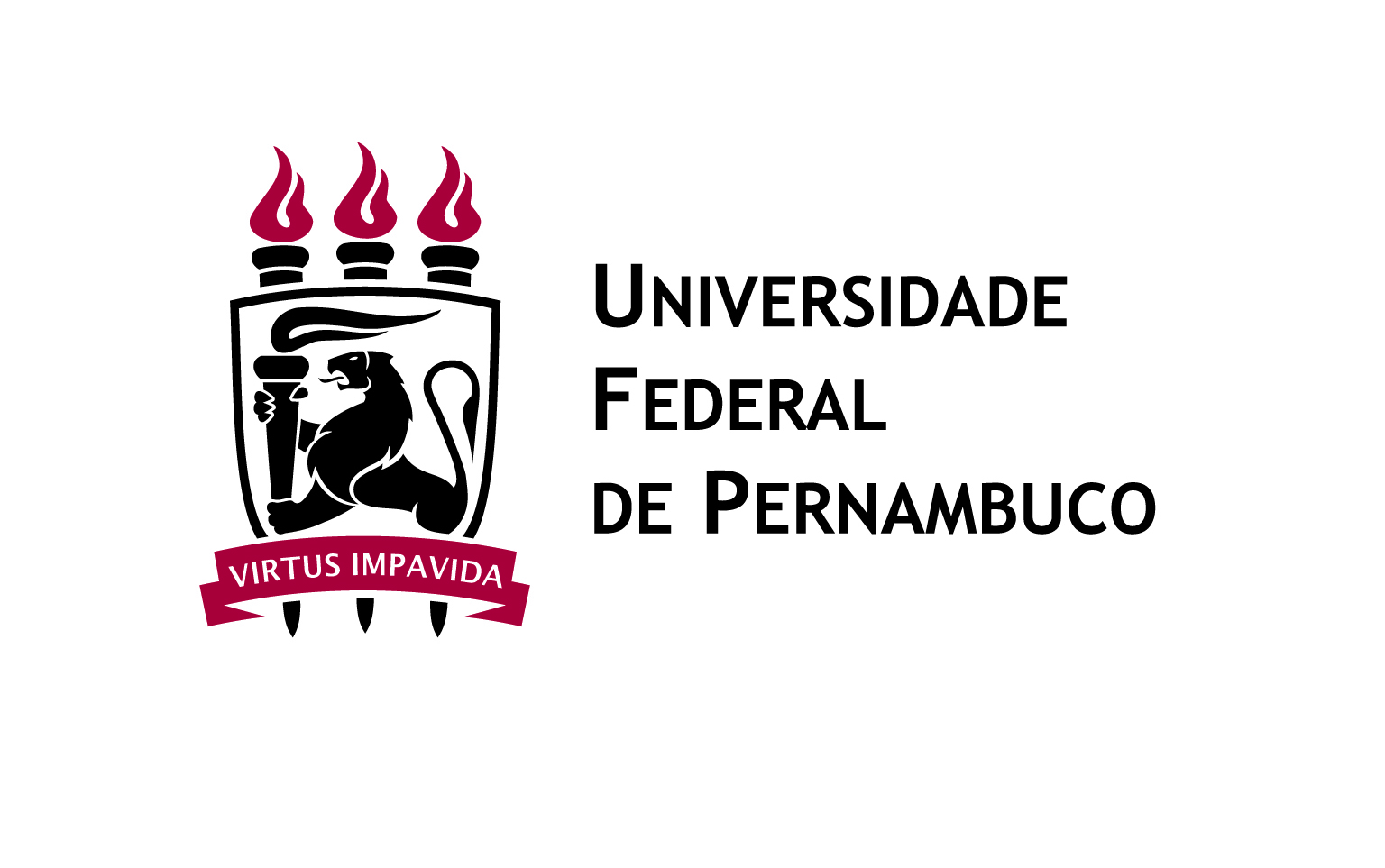 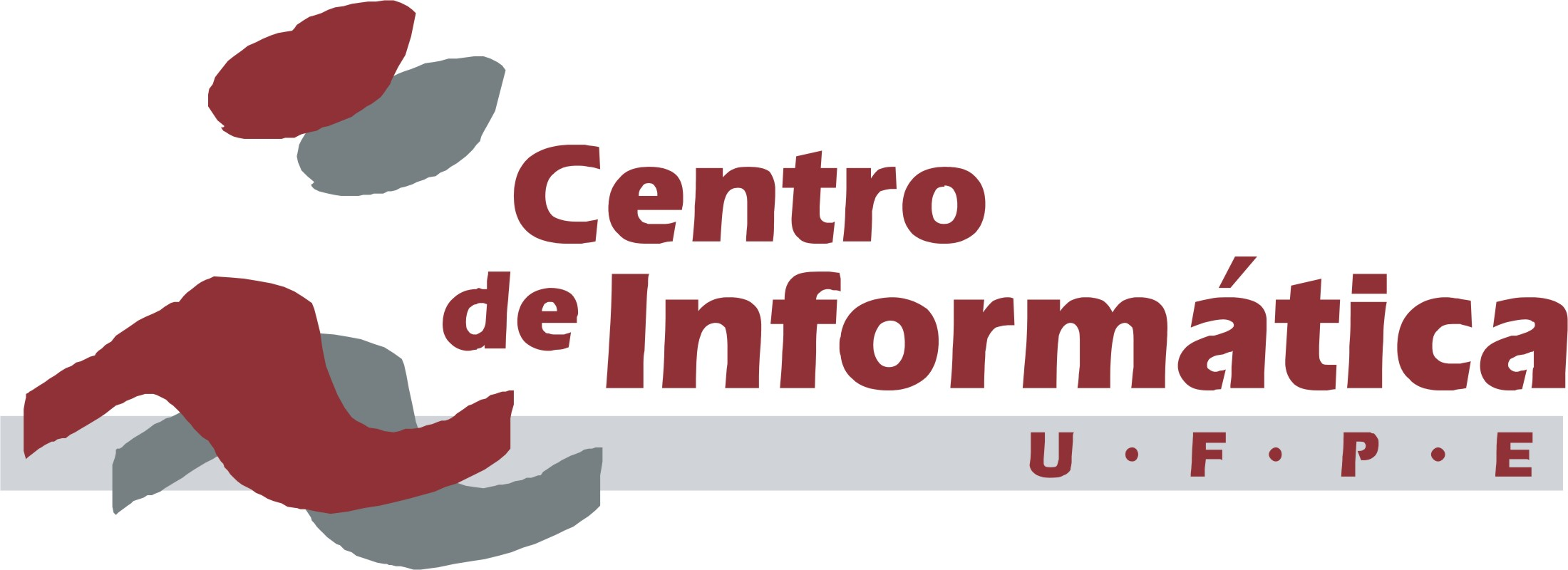 Motivação
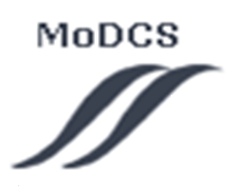 “Como avaliar e planejar configurações para um data center Eucalyptus, priorizando o serviço para o cliente?”
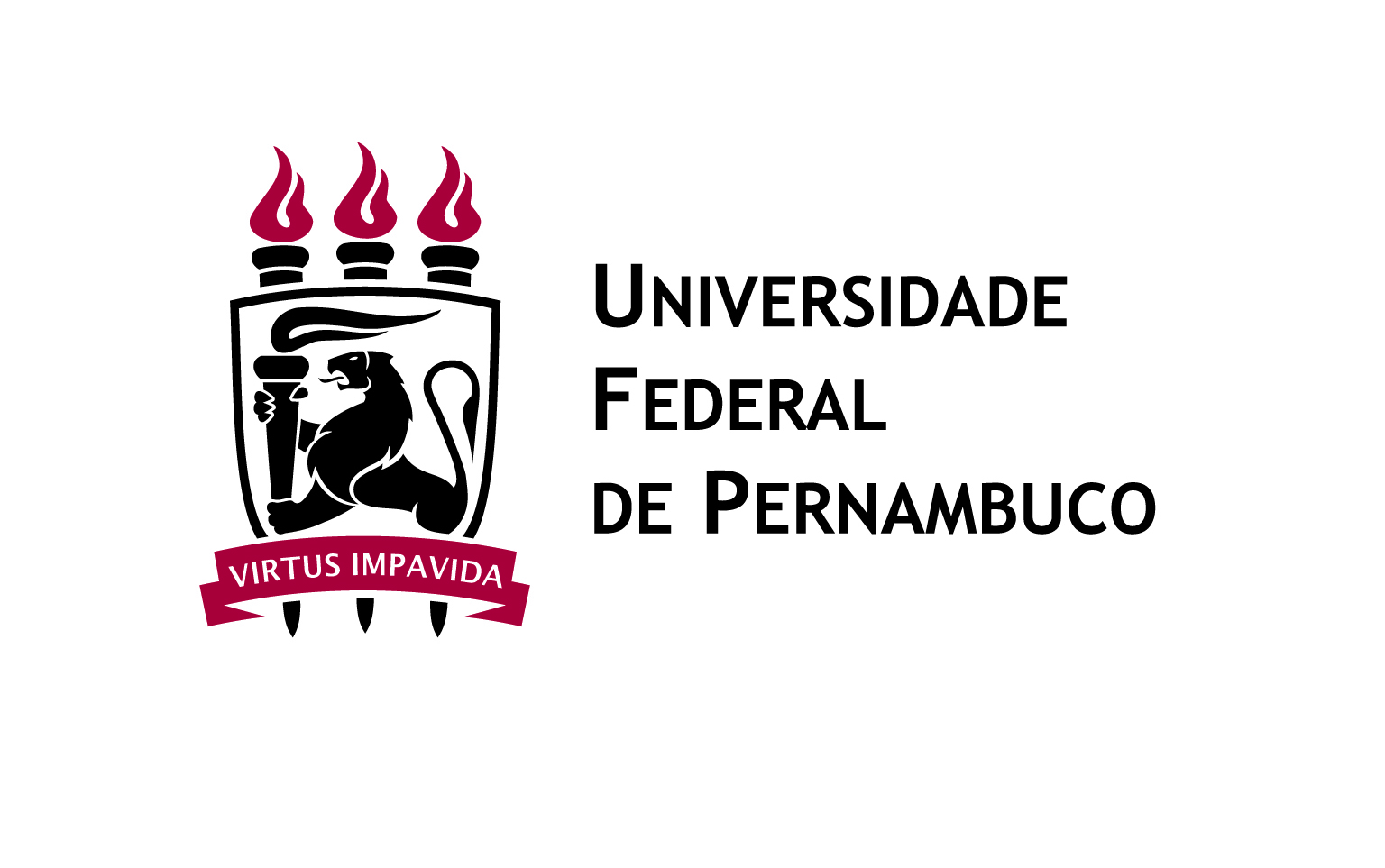 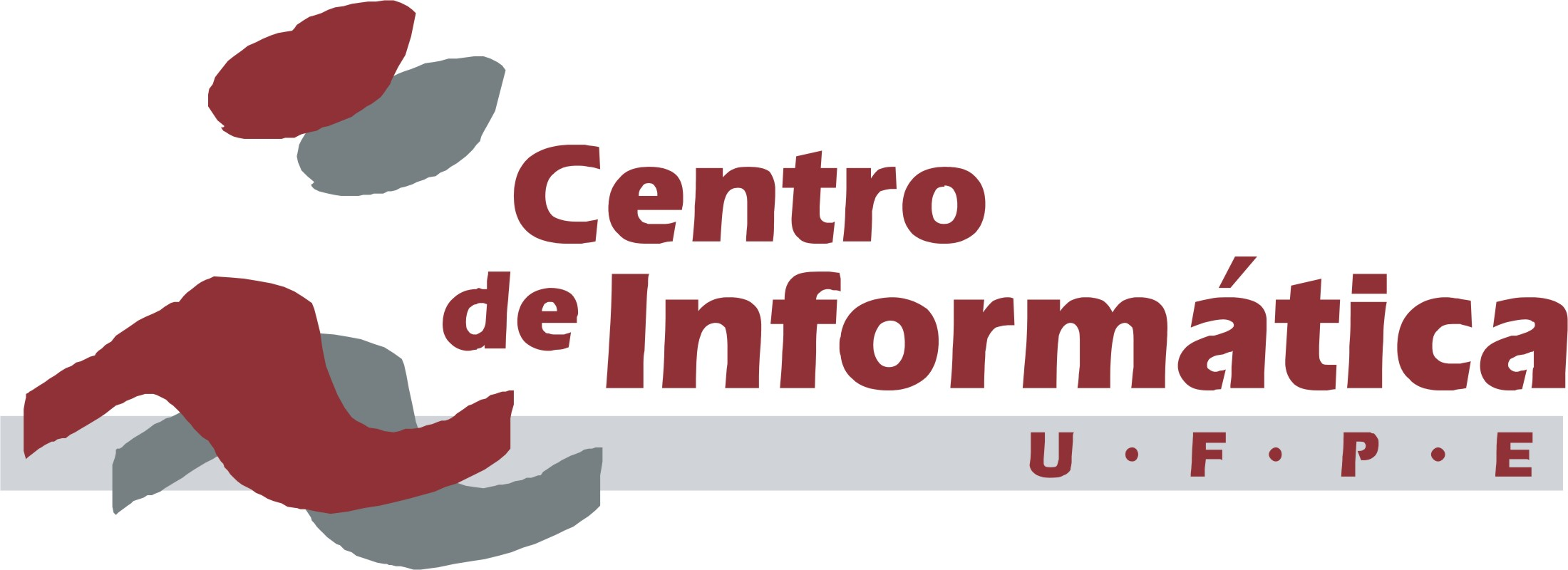 Objetivos
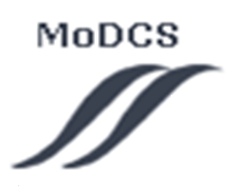 Por meio desta pesquisa, objetivamos estabelecer :
Um processo para estimar valores de disponibilidade em um ambientes cloud distribuídos.

Ferramental para injeção de falhas e reparos em um ambiente cloud.
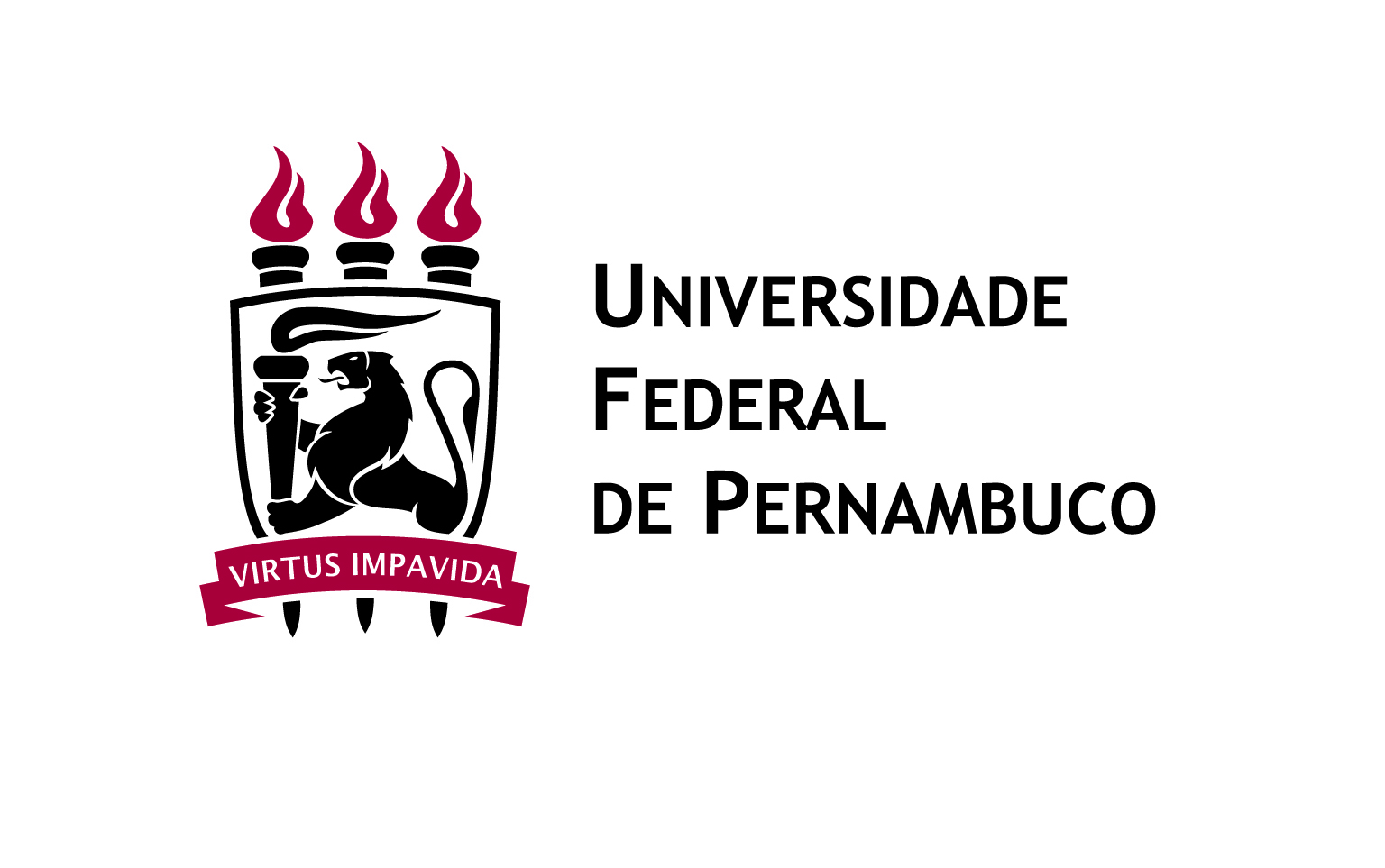 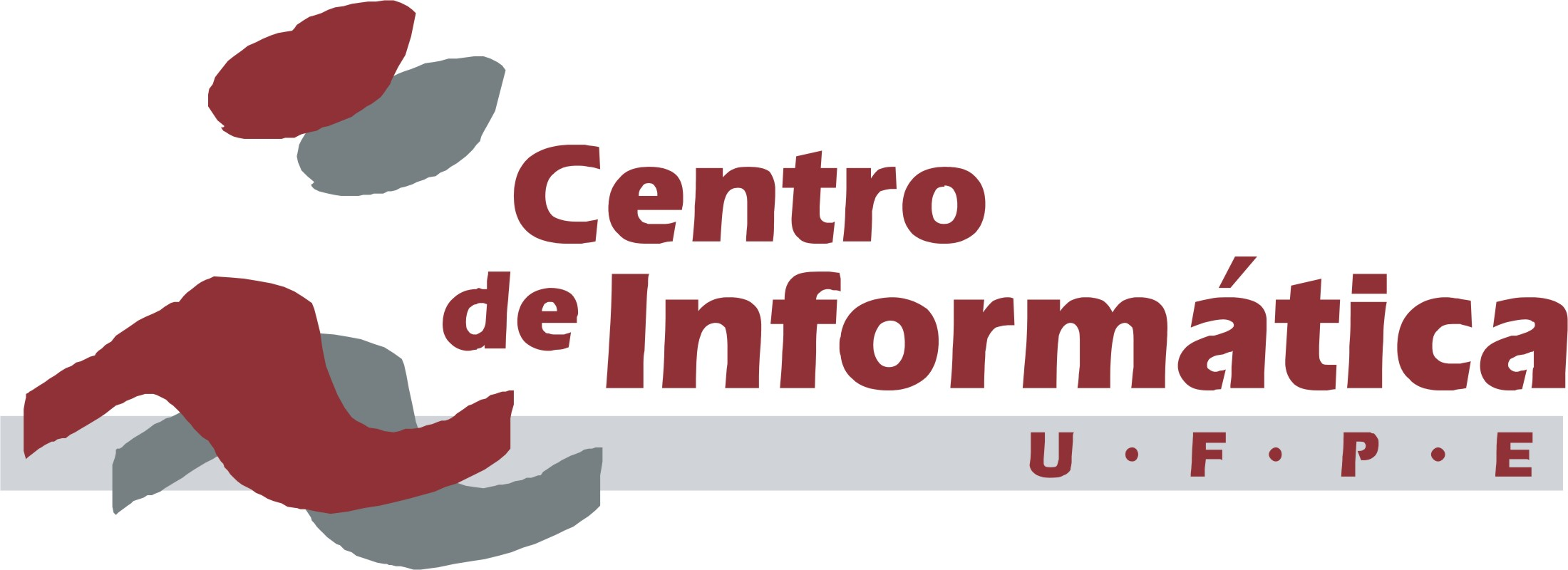 Ambiente de Testes
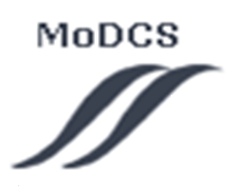 Um provedor de infraestrura como serviço (IaaS) privado foi selecionado para ser o ambiente cloud utilizado na pesquisa.
Baixos custos - aquisição e manutenção
Infraestrutura controlável e customizável.
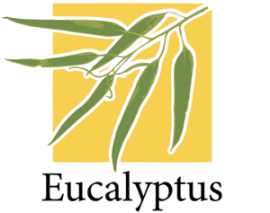 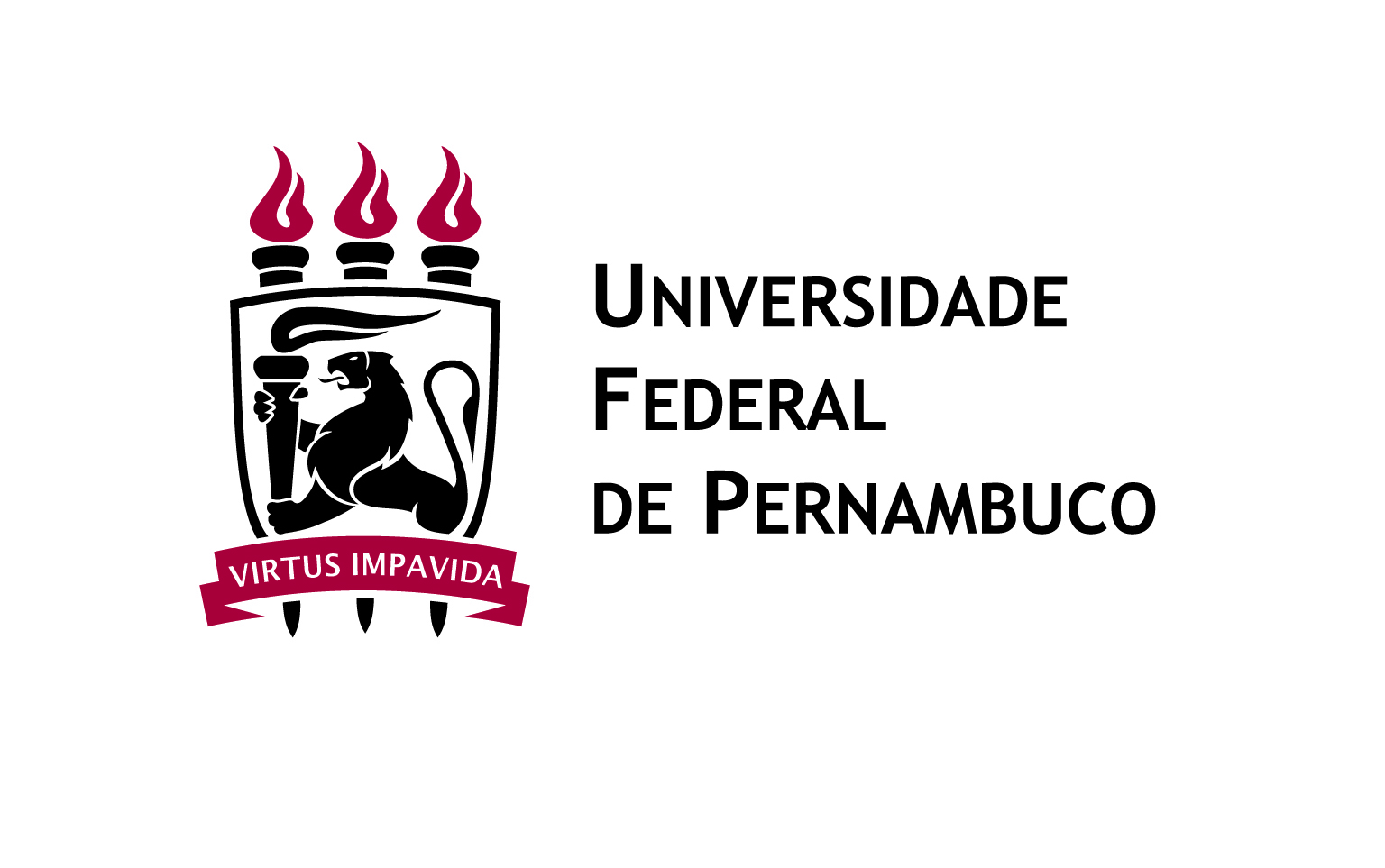 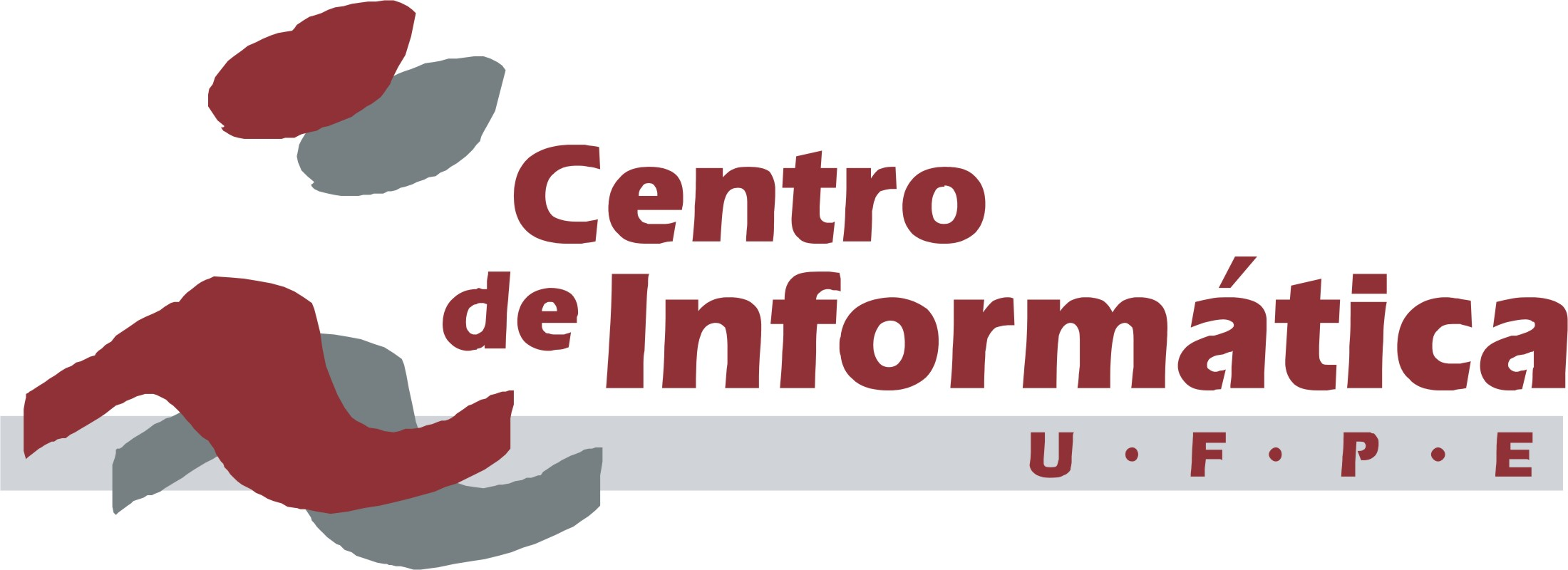 Ambiente de Testes
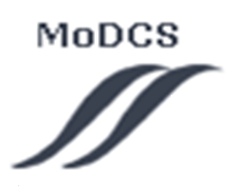 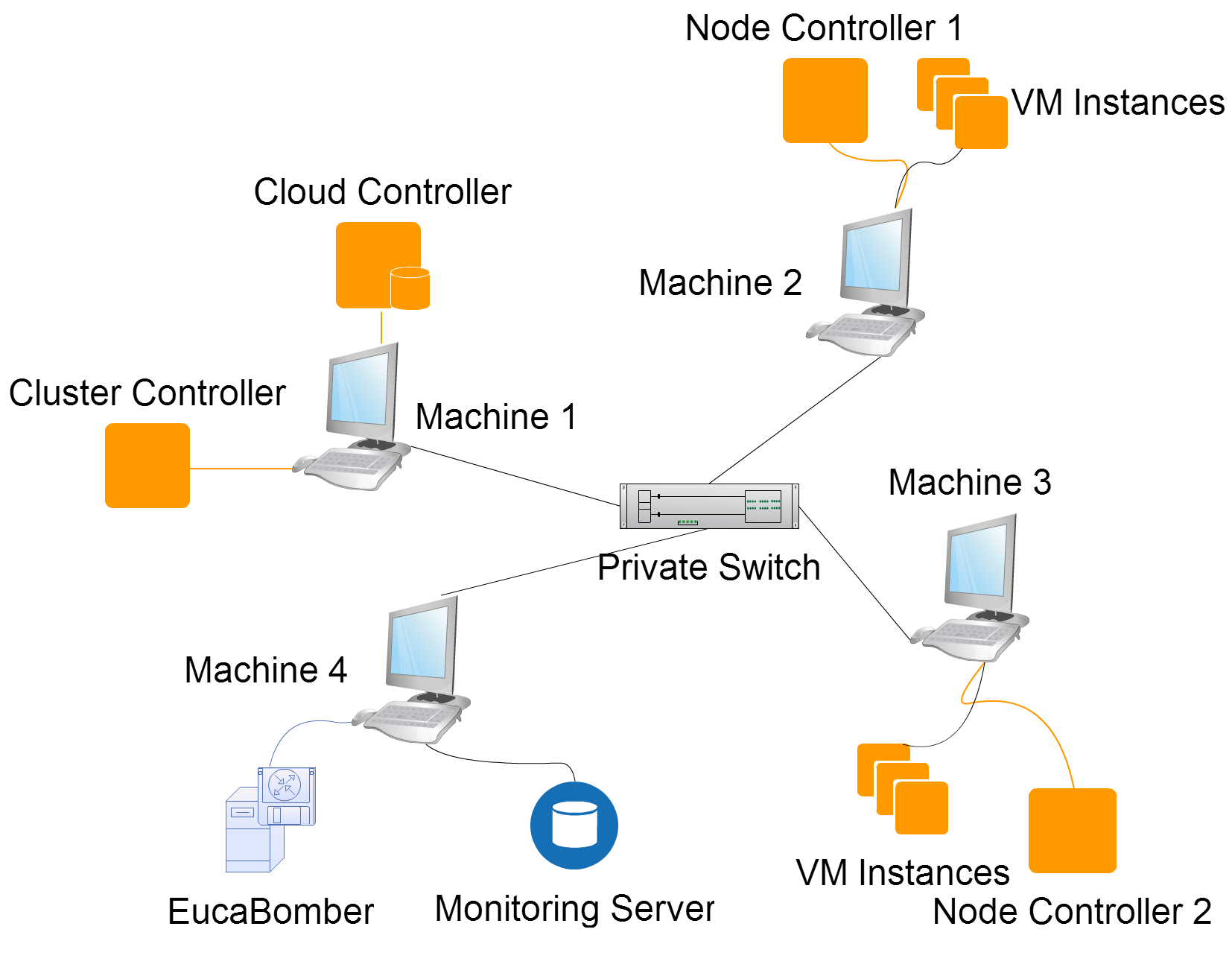 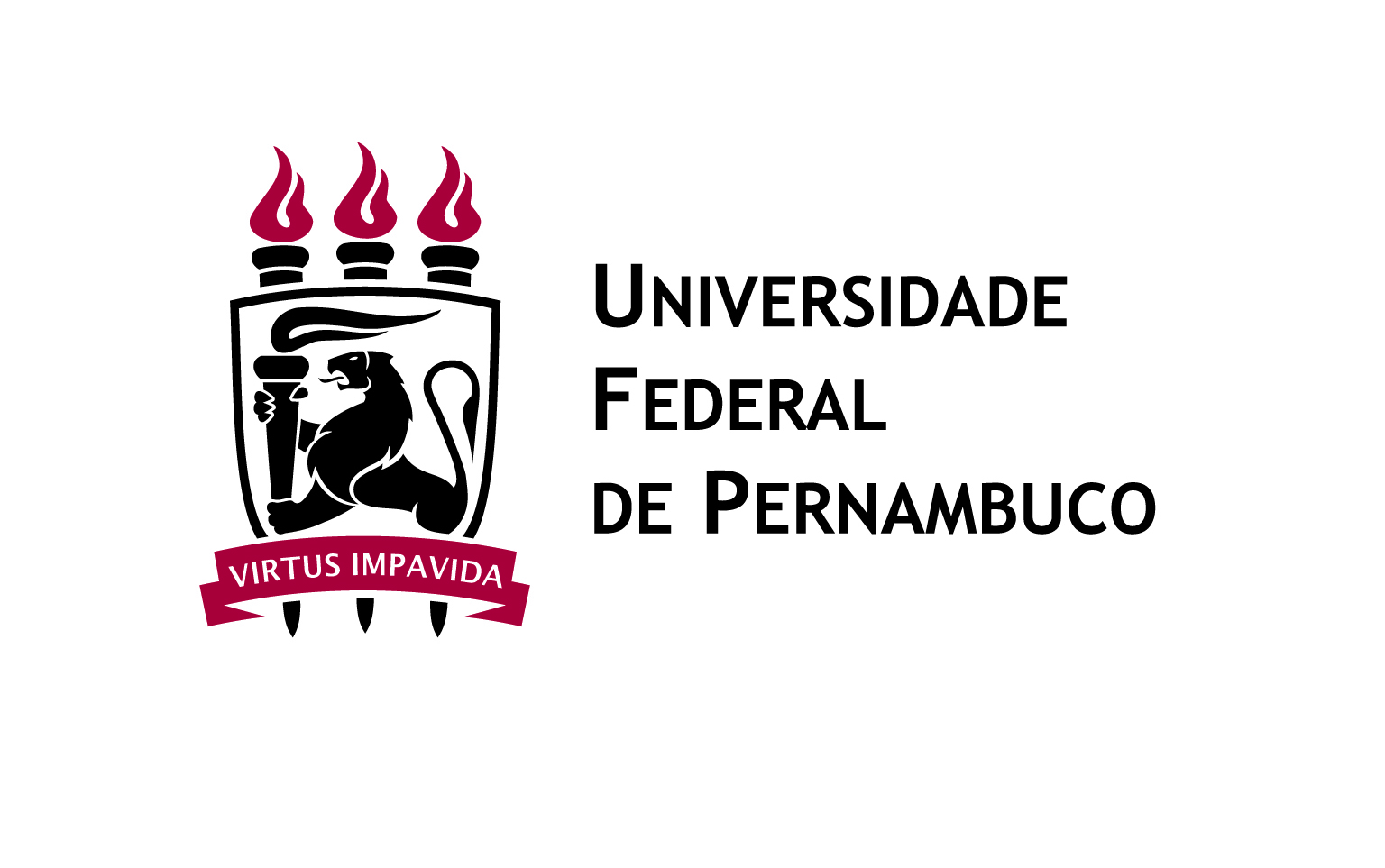 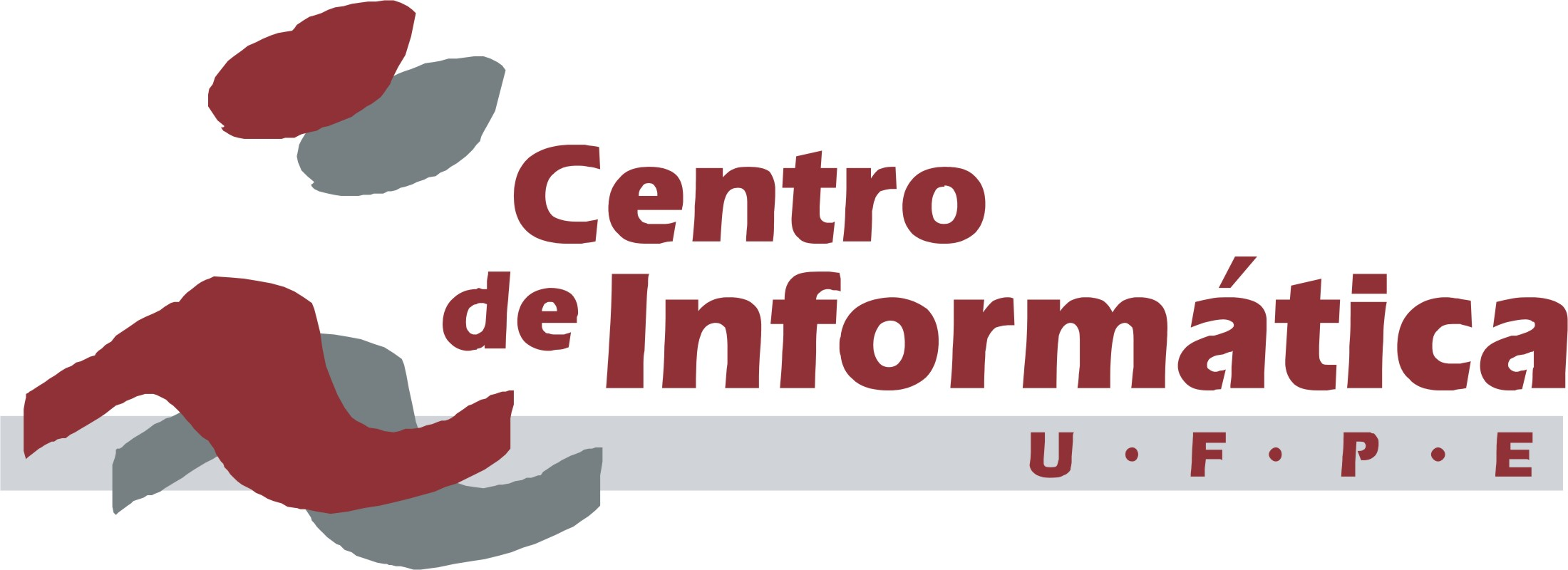 Ambiente de Testes
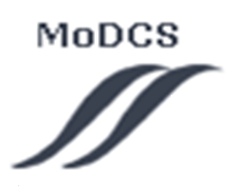 Cliente/Servidor :
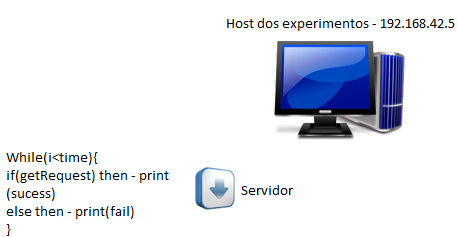 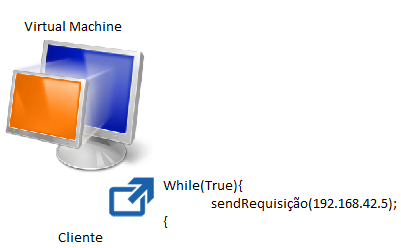 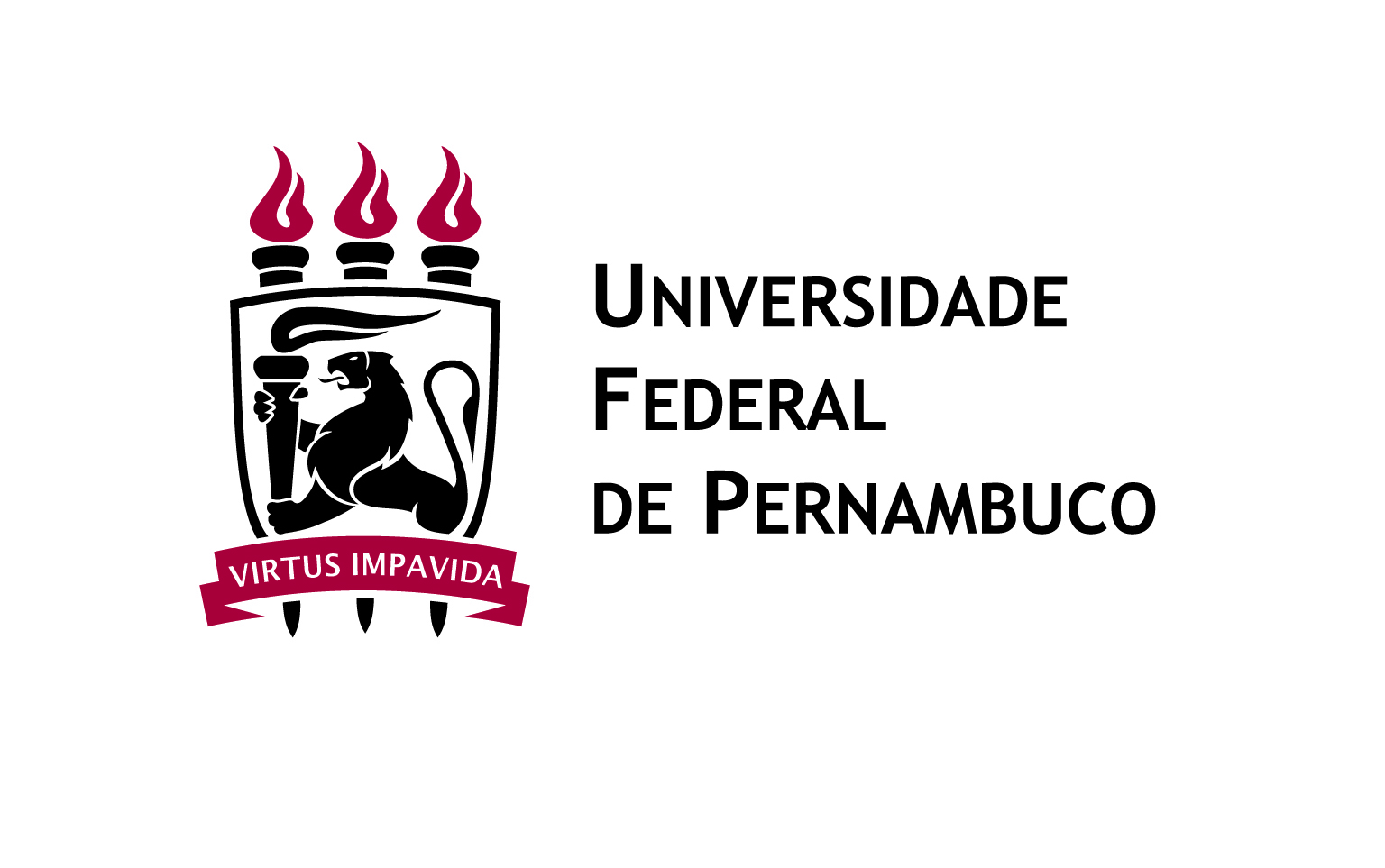 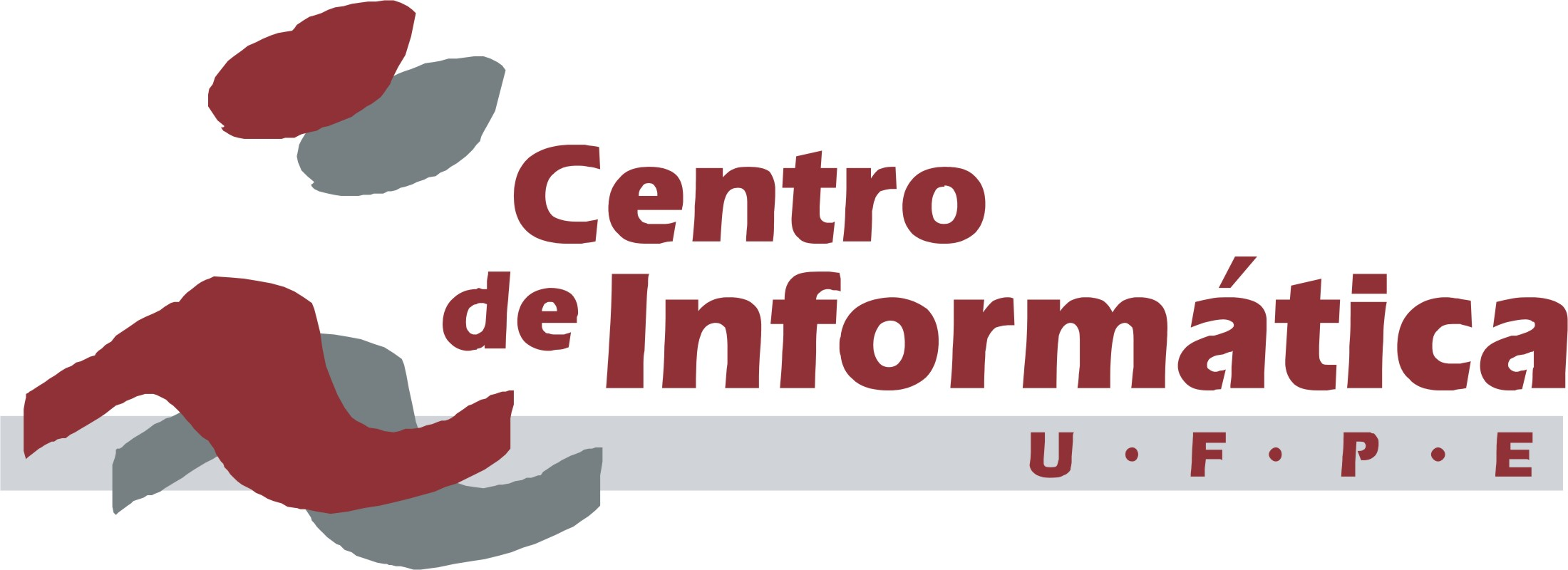 Ambiente de Testes
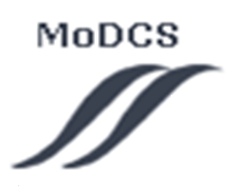 Usa injetor de falhas/reparos para Eucalyptus - Eucabomber. 
Suporta operações nos componentes de software de alto nível do Eucalyptus, além de falhas de hardware e máquinas virtuais.
Com os resultados obtidos é possível calcular o intervalo de confiança da disponibilidade.
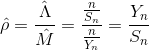 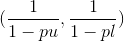 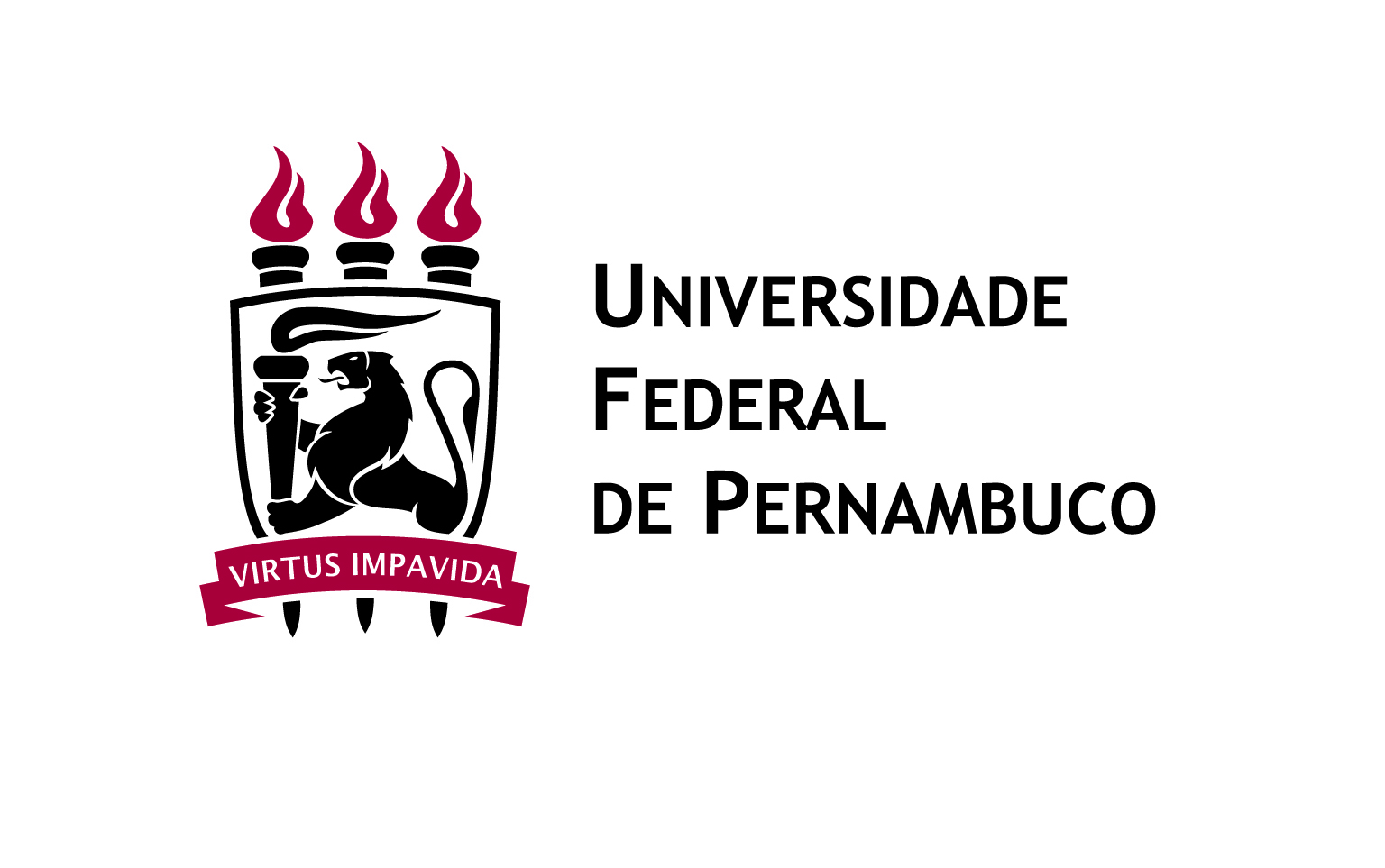 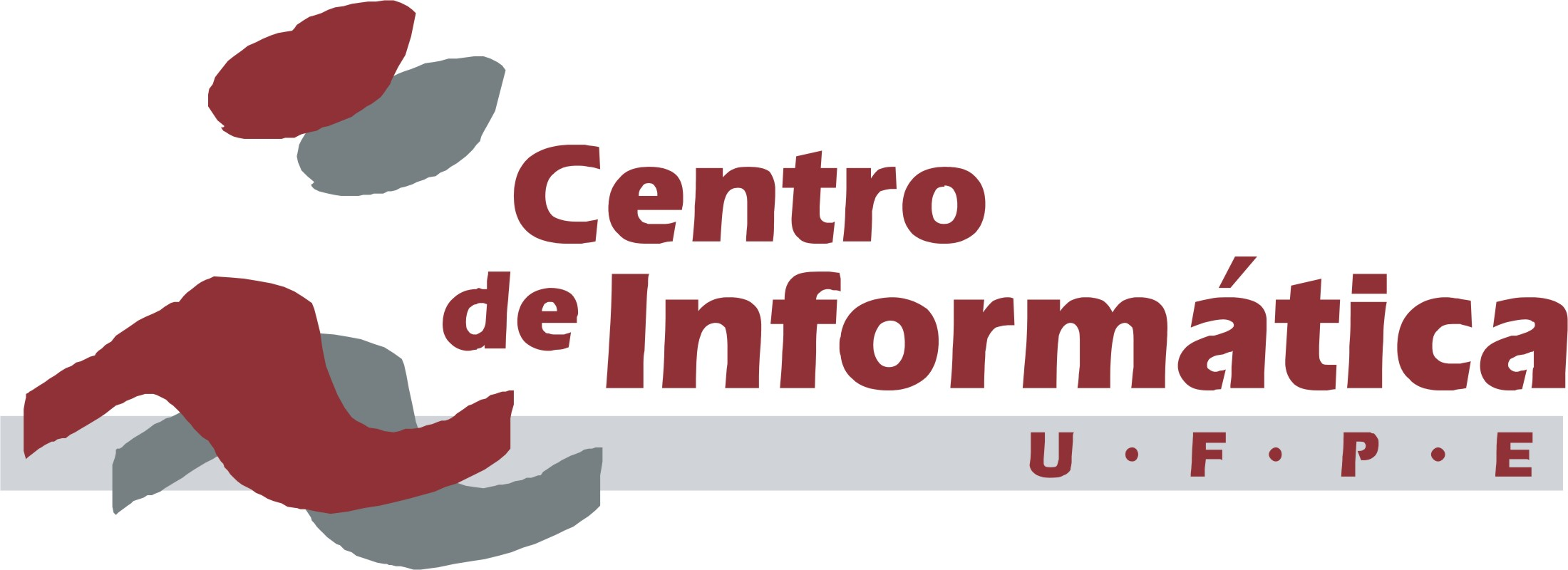 Modelo SPN
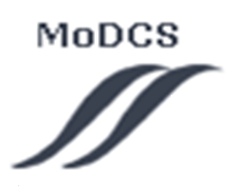 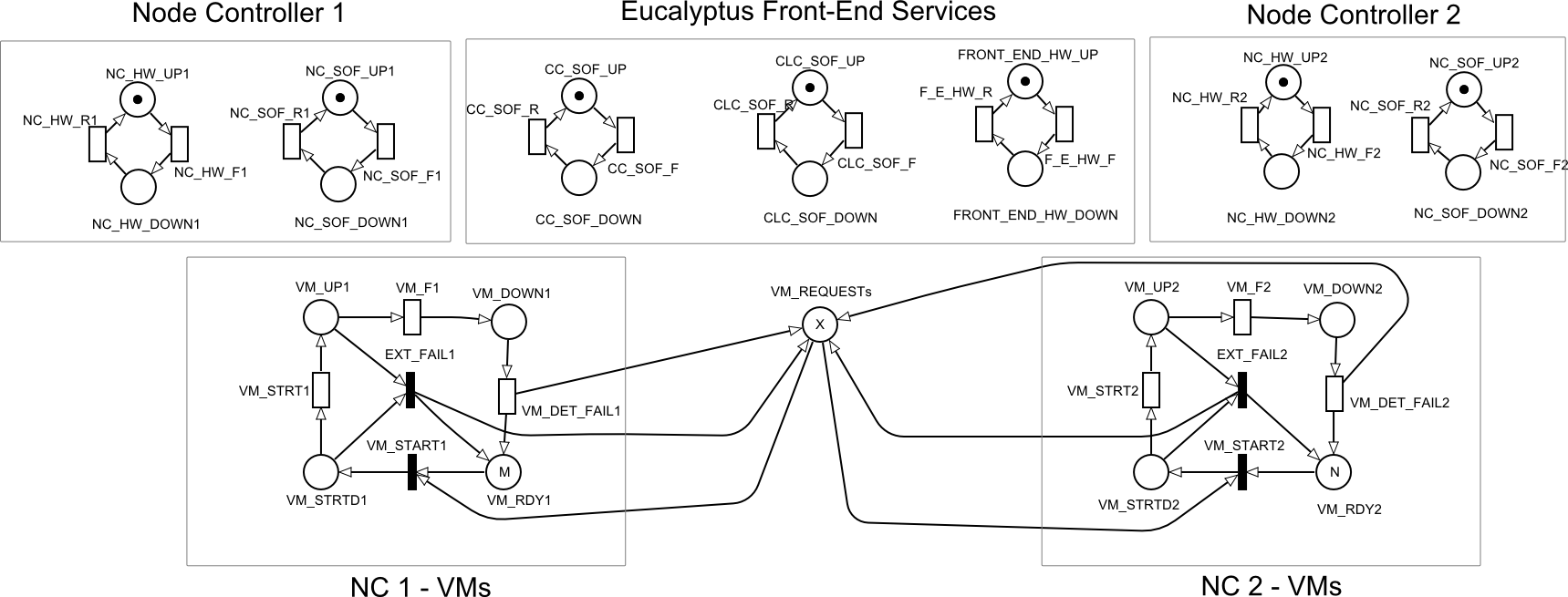 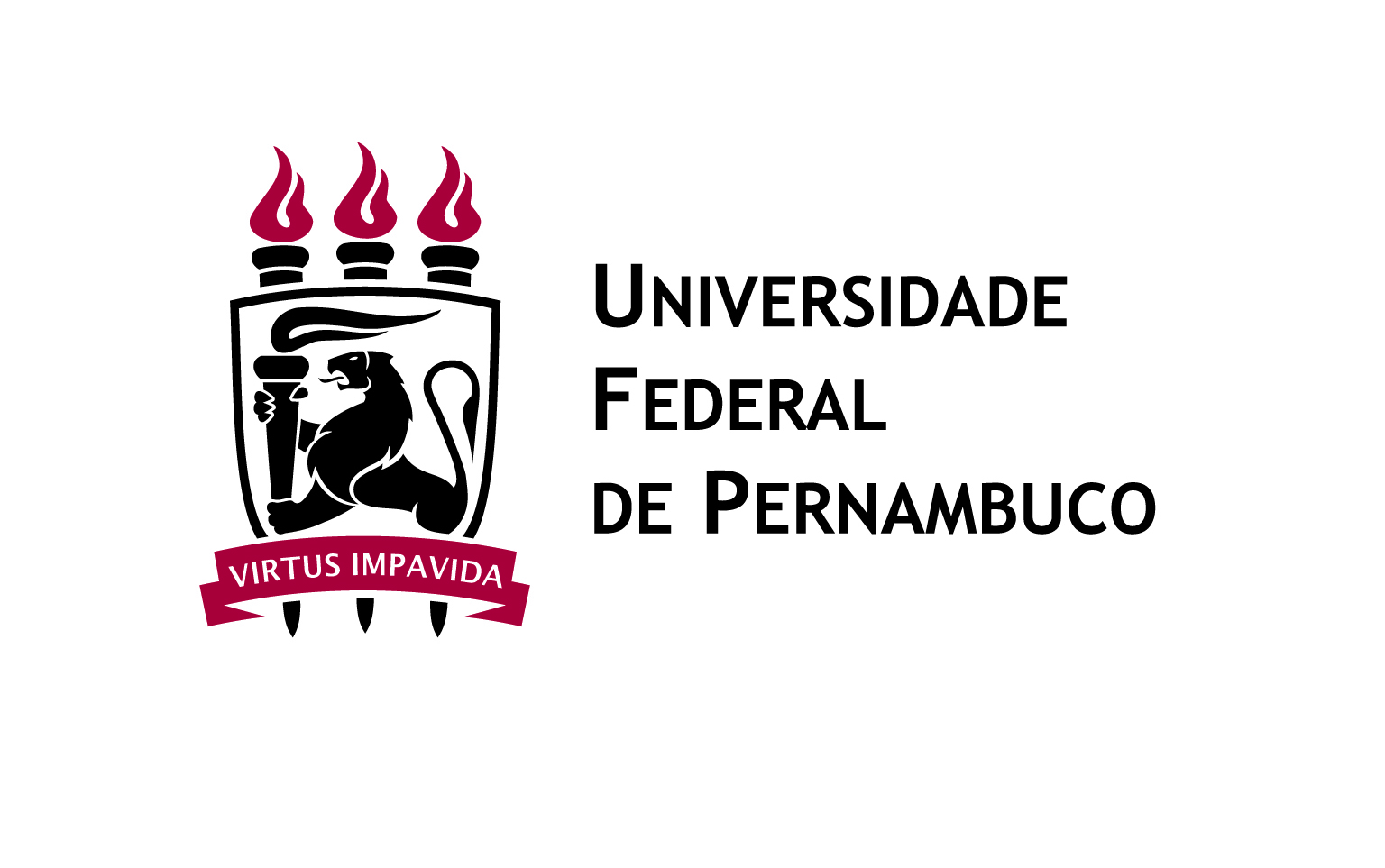 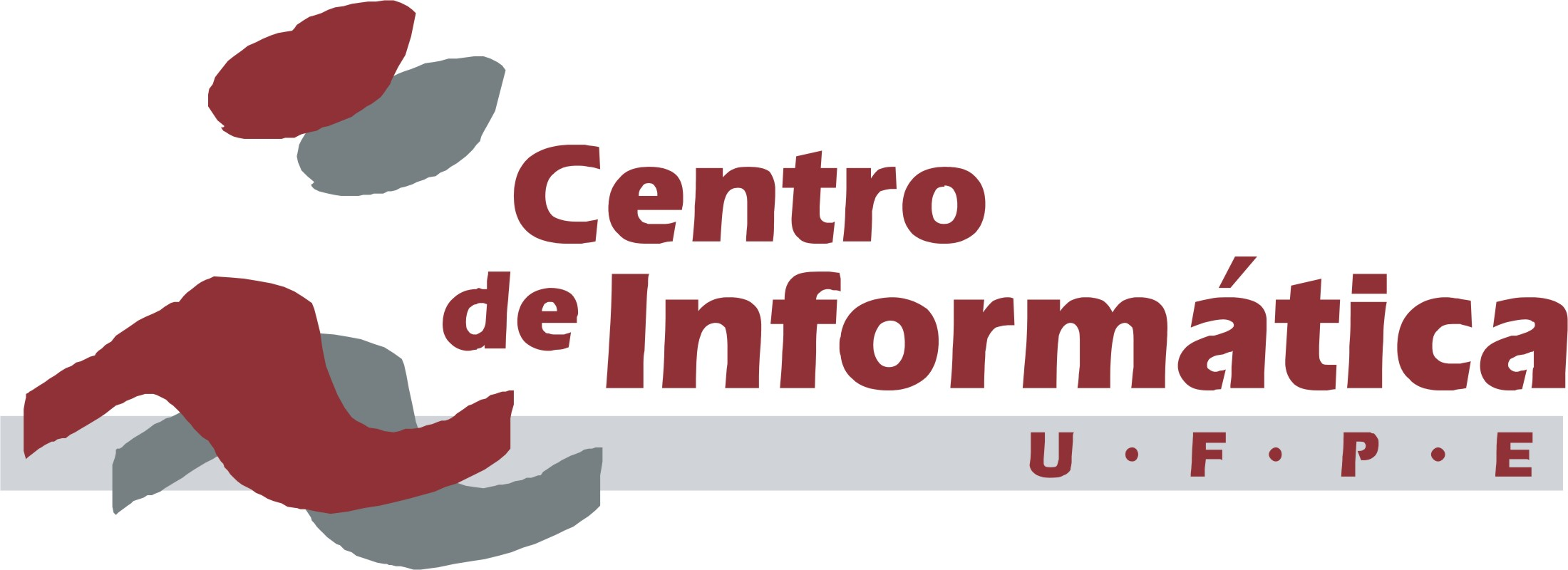 Validação
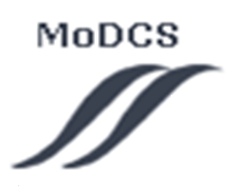 Para embasar a metodologia proposta o modelo feito foi submetido a um processo de validação.
Para dados parâmetros, o intervalo de confiança da disponibilidade é calculado.
Para os mesmos parâmetros, a disponibilidade pontual estacionaria é calculada.
Resultados são comparados.
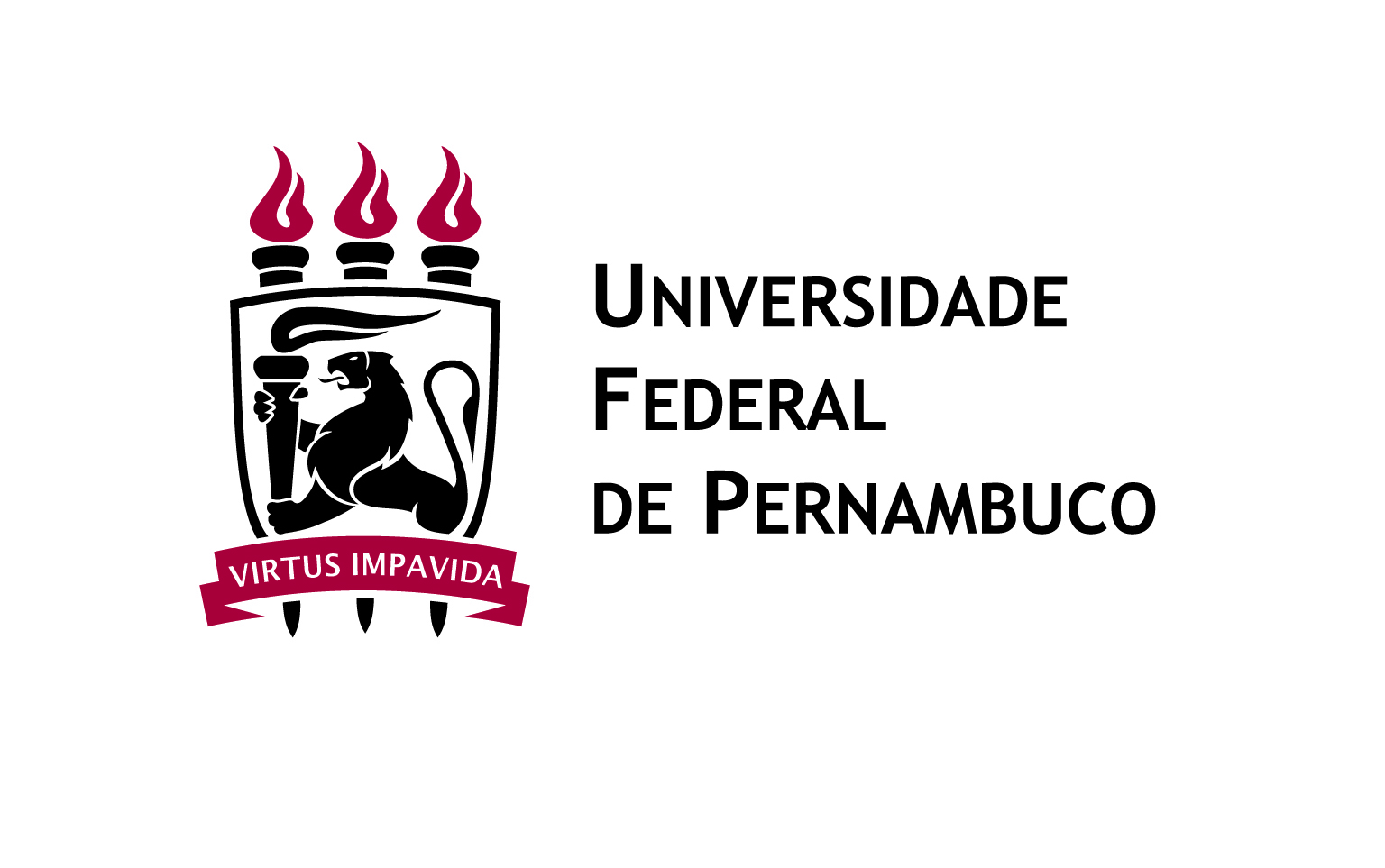 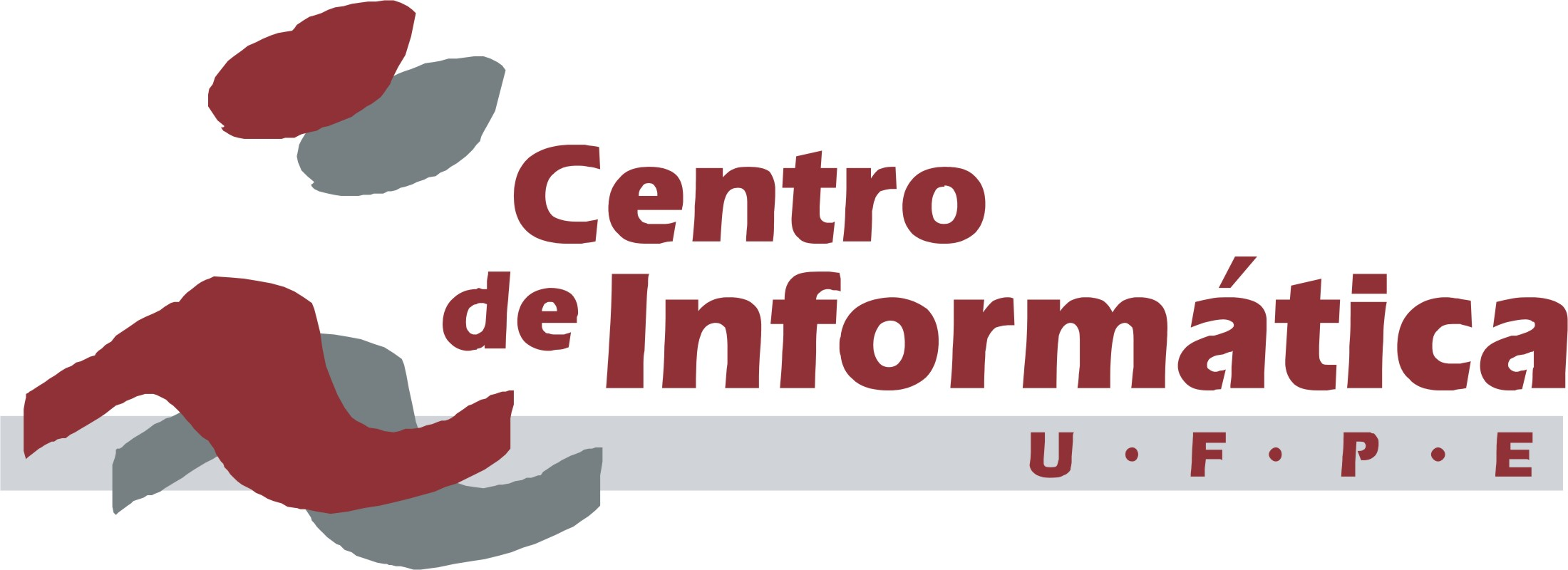 Validação
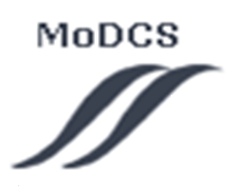 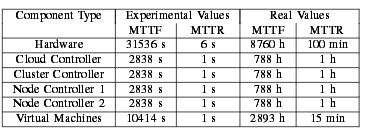 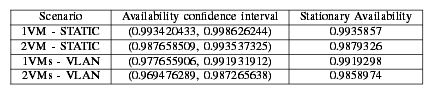 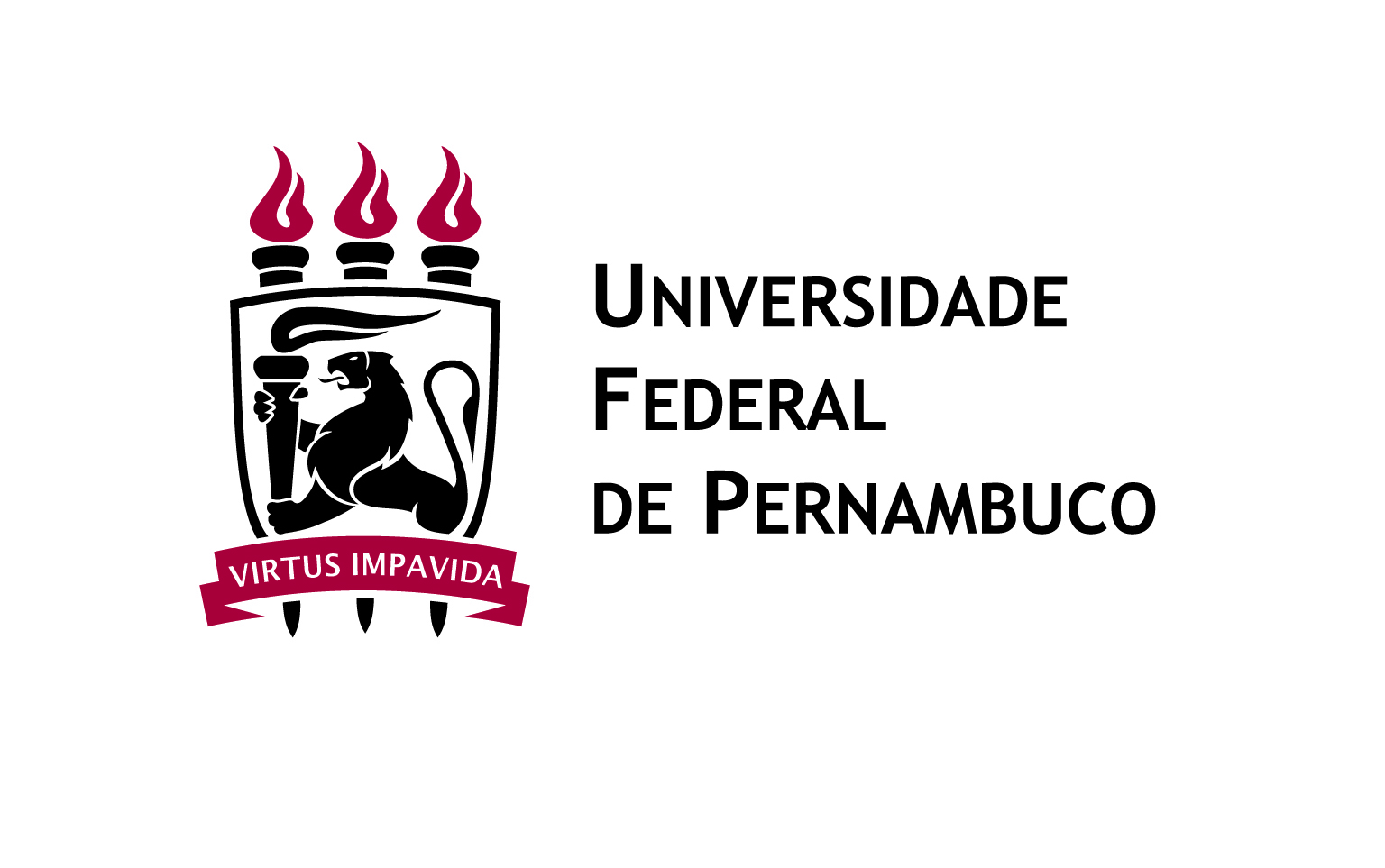 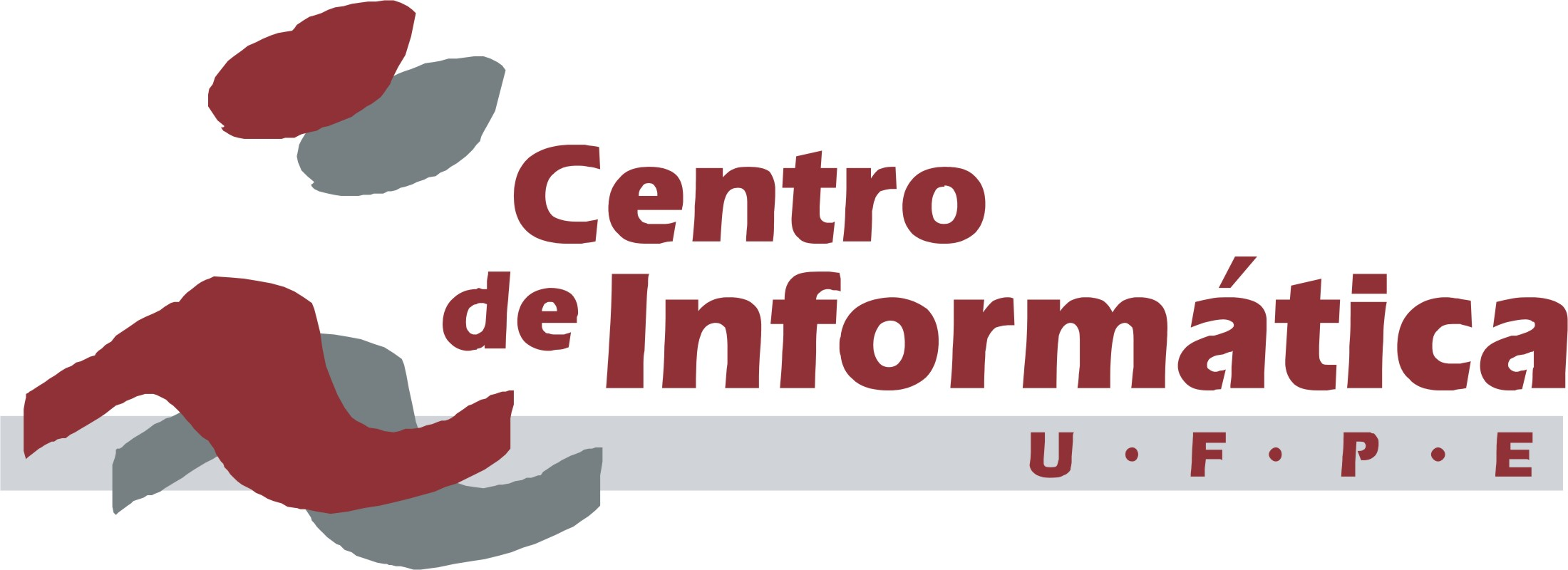 Estudo de Caso
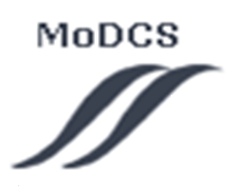 Através deste procedimento, várias propriedades e configurações de uma cloud Eucalyptus podem ser testadas. Neste exemplo focamos no modo  configuração de rede usada pelo Eucalyptus.

Modos de configuração de rede.
Static - Quando os recursos são administrados pela rede privada
Vlan - Quando os recursos são administrados pelo controlador de rede.
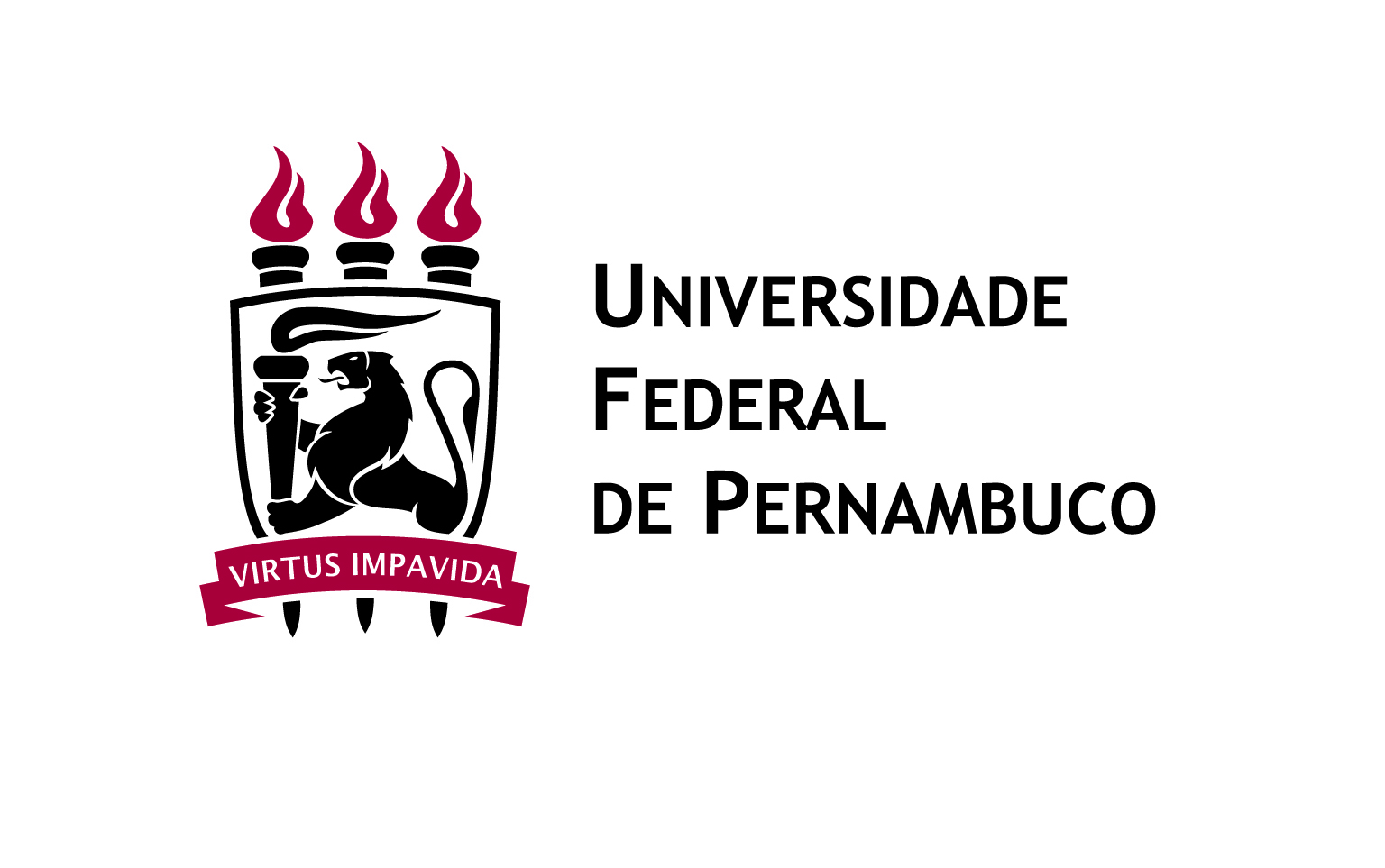 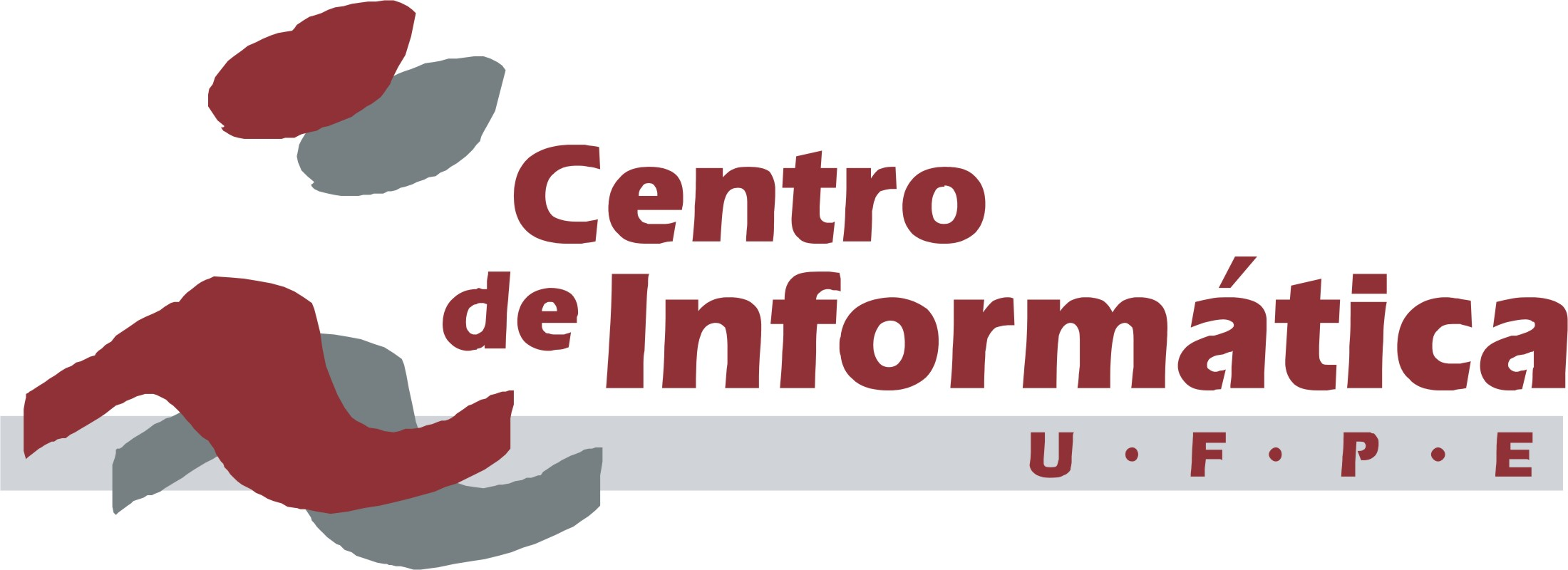 Estudo de Caso
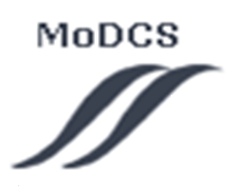 Cenários e Resultados
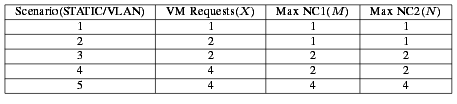 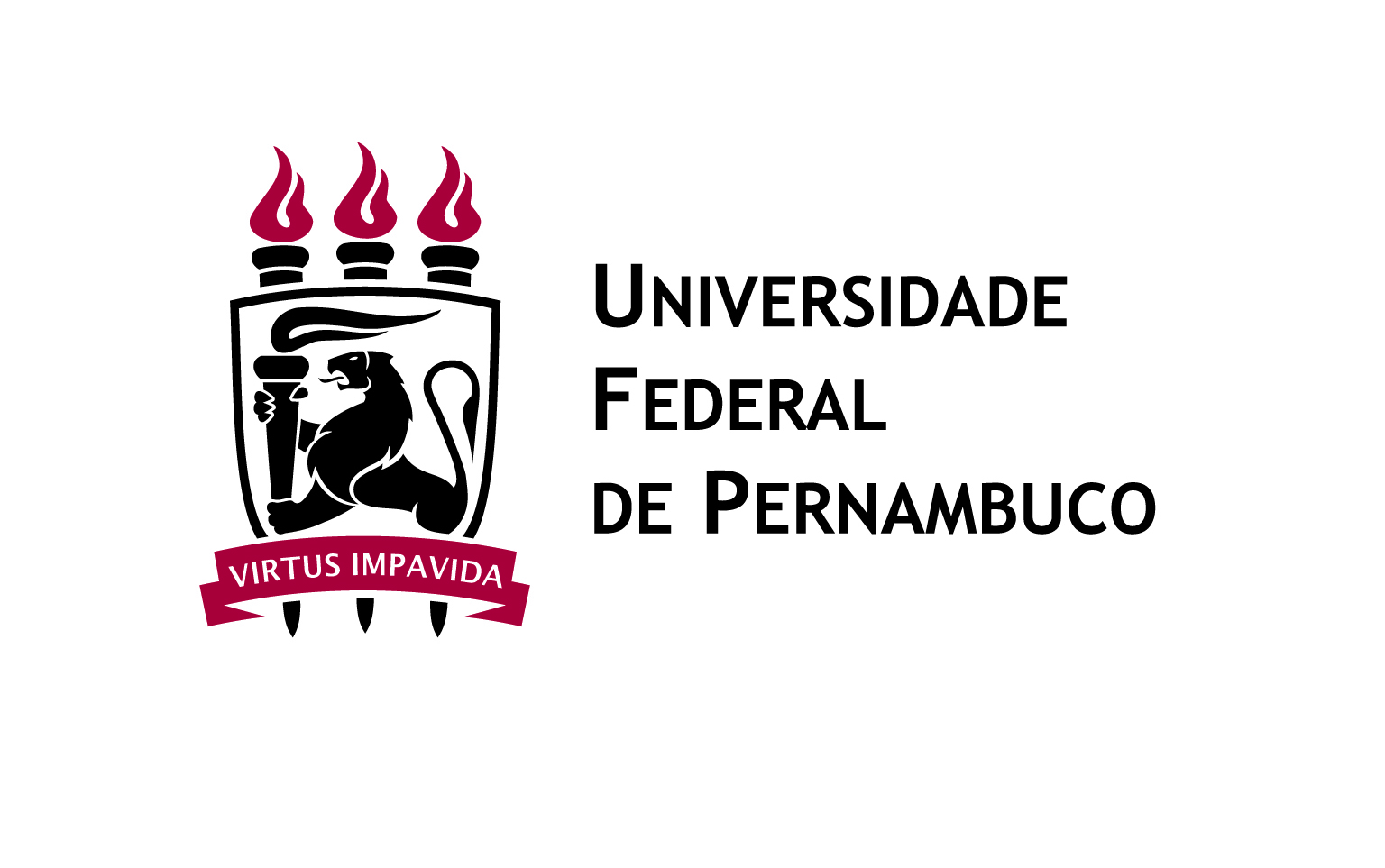 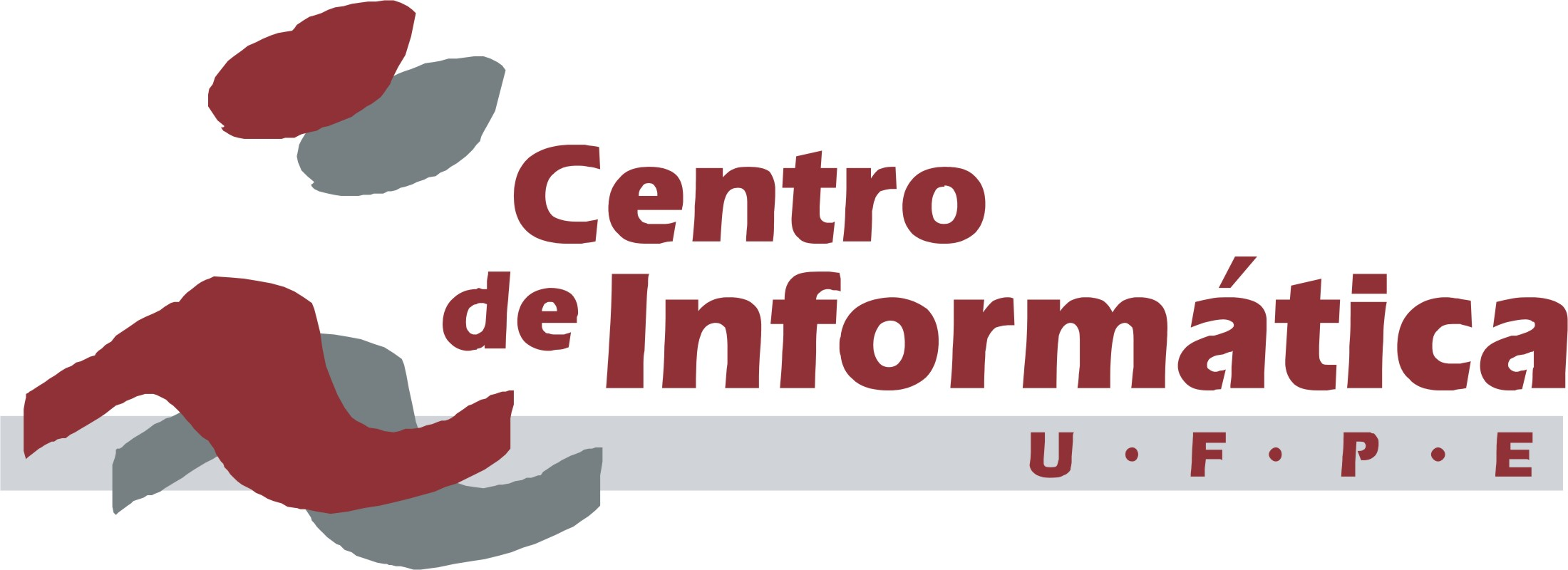 Estudo de Caso
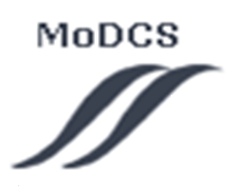 Cenários e Resultados
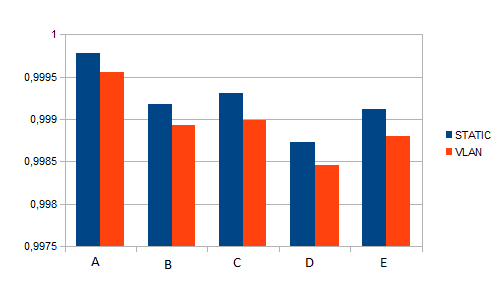 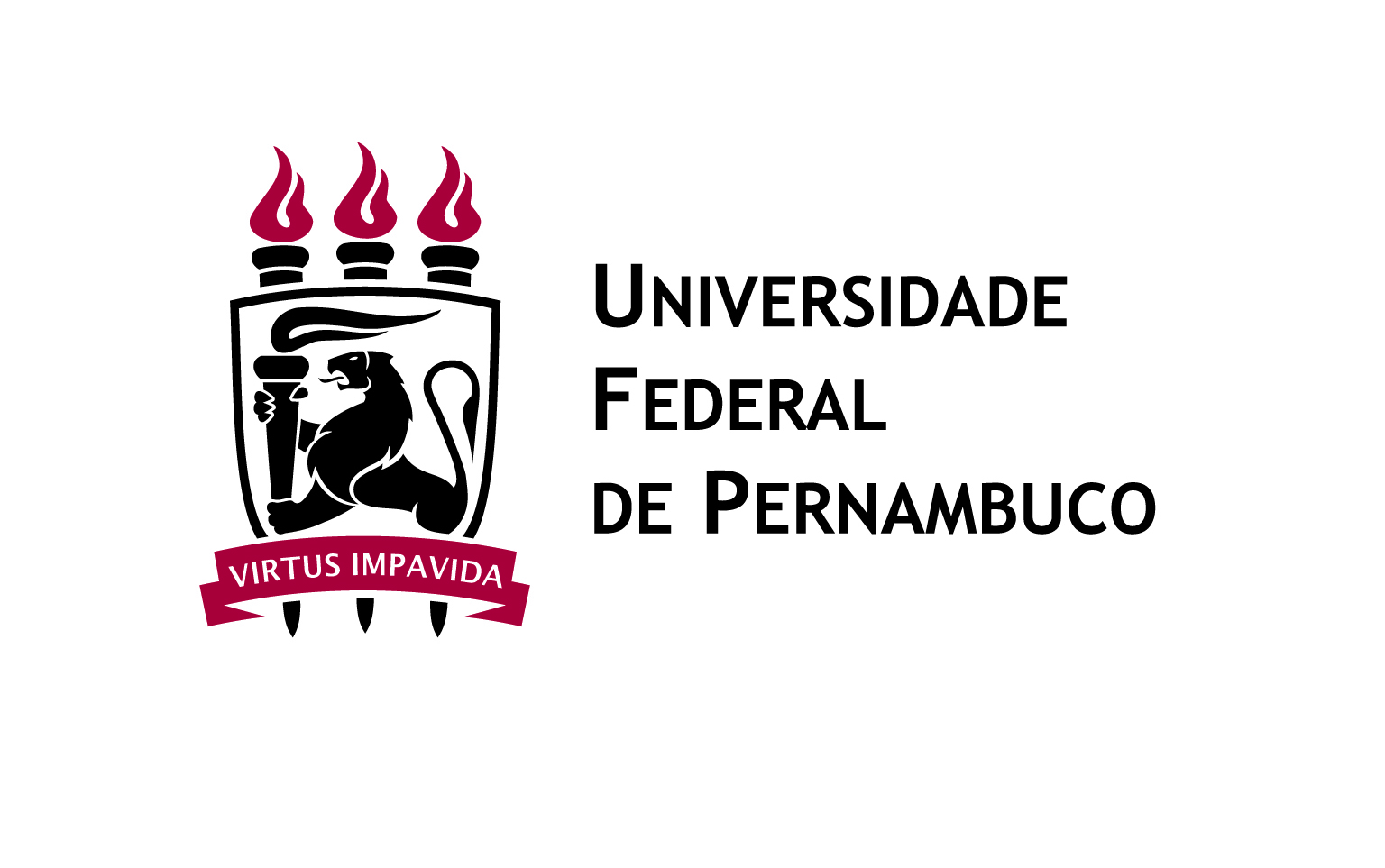 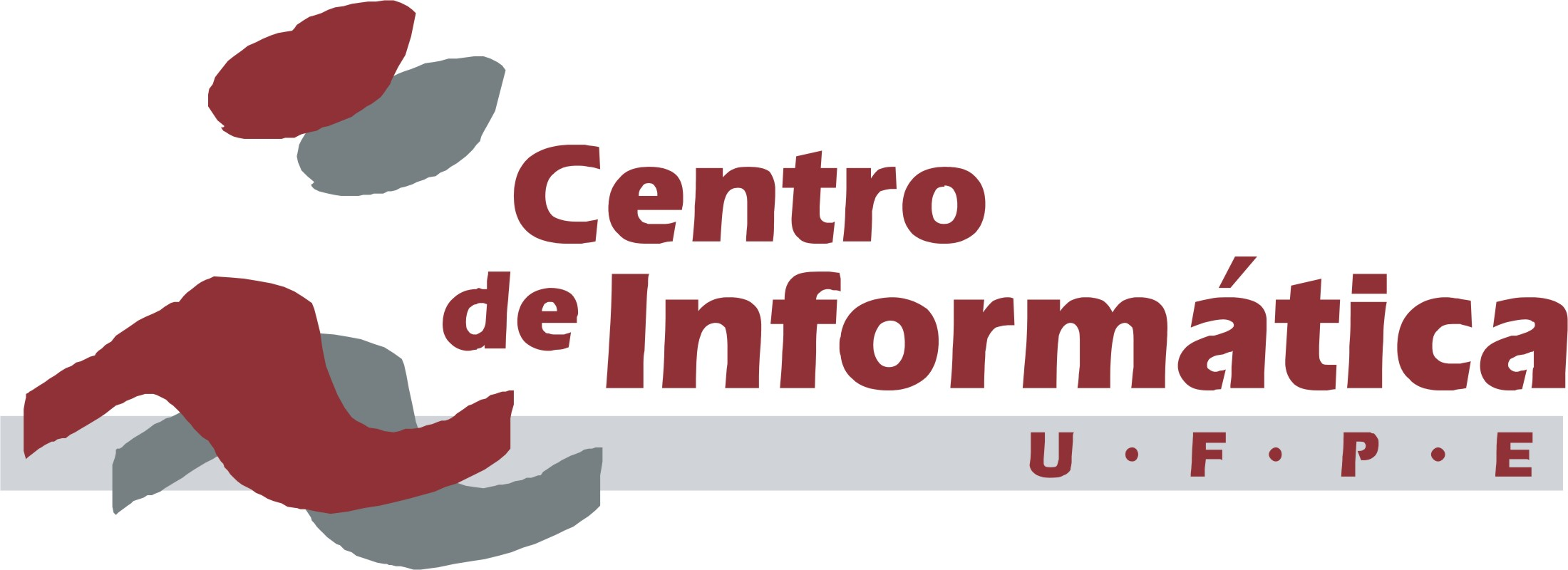 Estudo de Caso
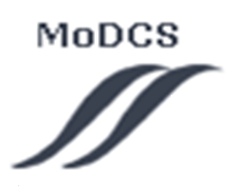 Muitas outras propriedades e métricas também podem ser avaliadas.
Ex : Utilização física dos recursos, melhor configuração de máquinas, politicas de escalonamento e migração e etc.
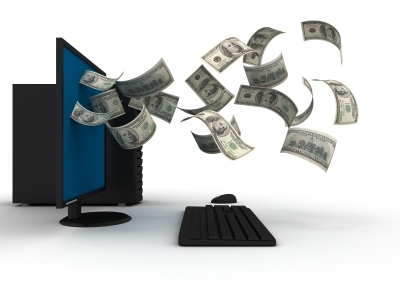 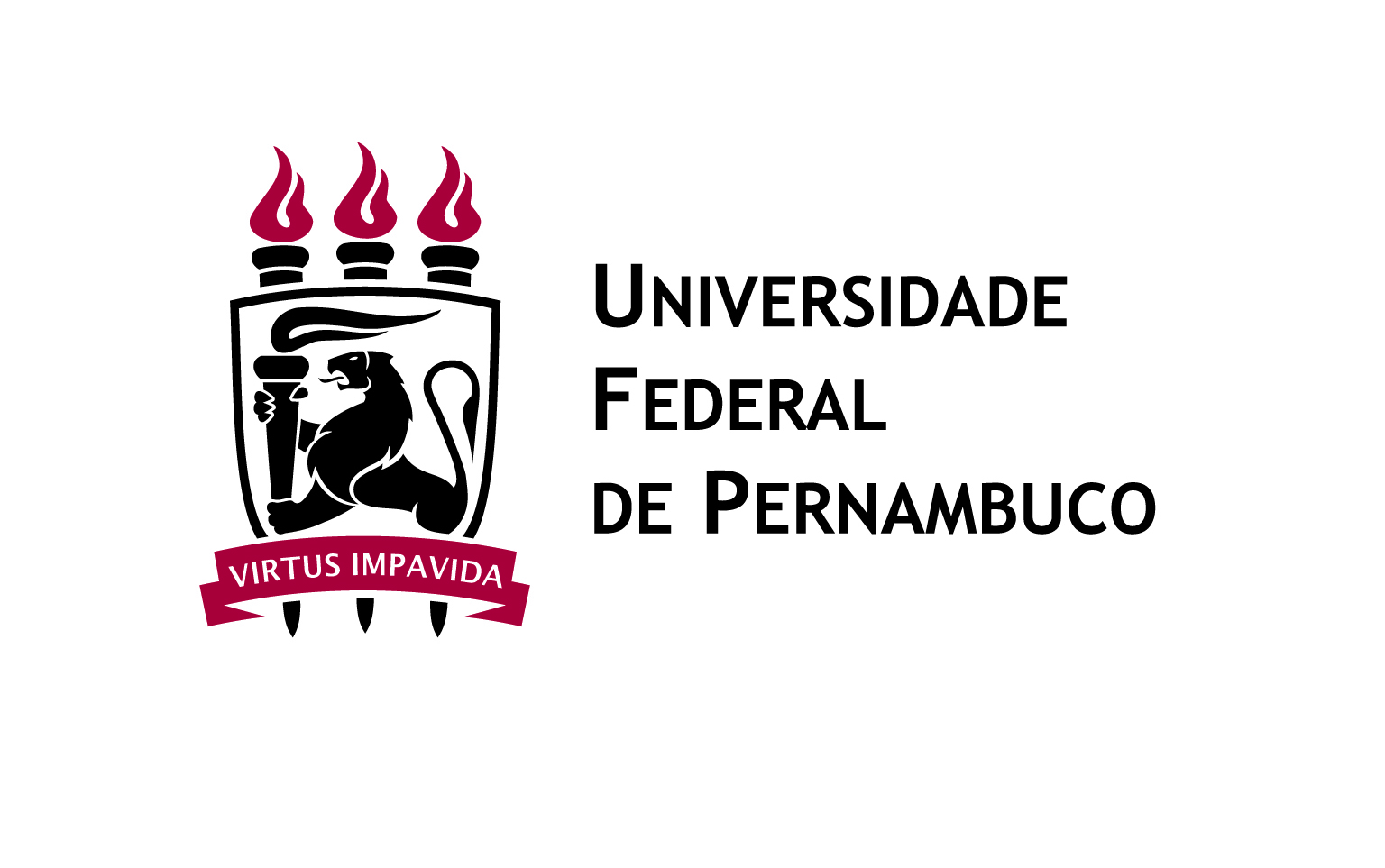 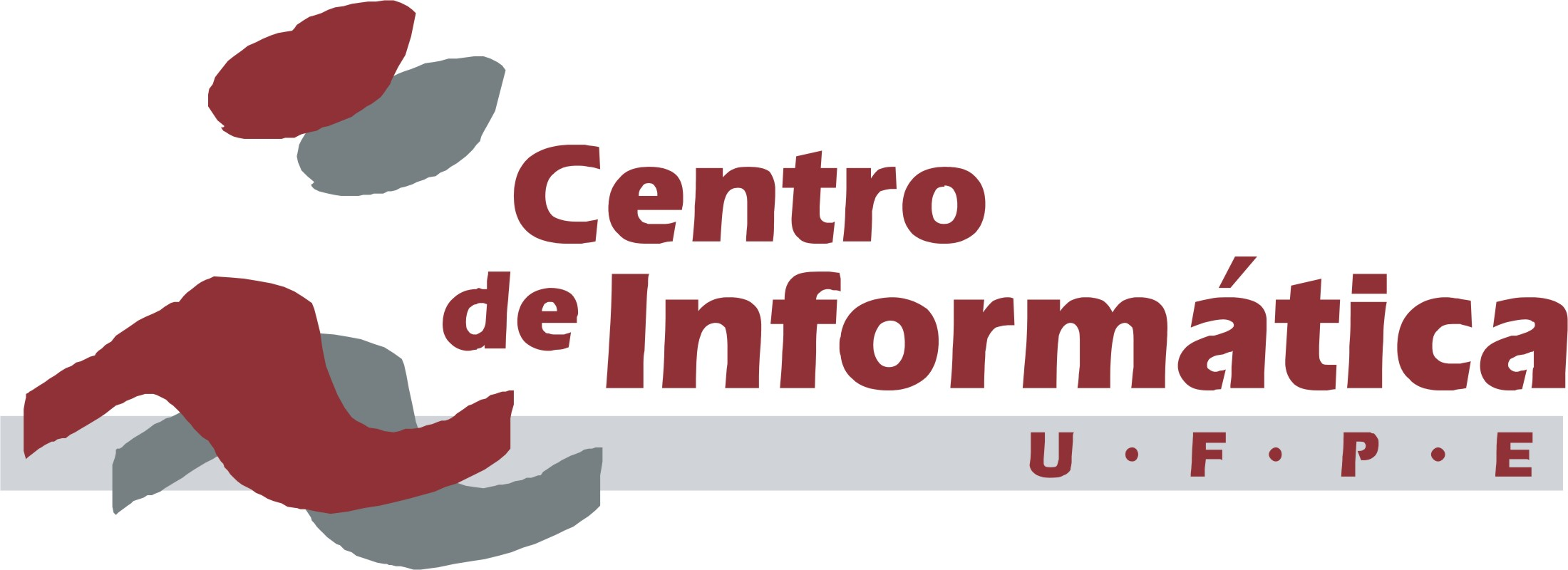 Próximos Passos
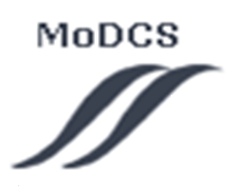 Ampliar o escopo da metodologia, para abranger um cenário mais complexo, com data centers distribuídos em várias infraestruturas de rede.

Infraestrutura necessária - OK

Suporte ferramental - Em andamento
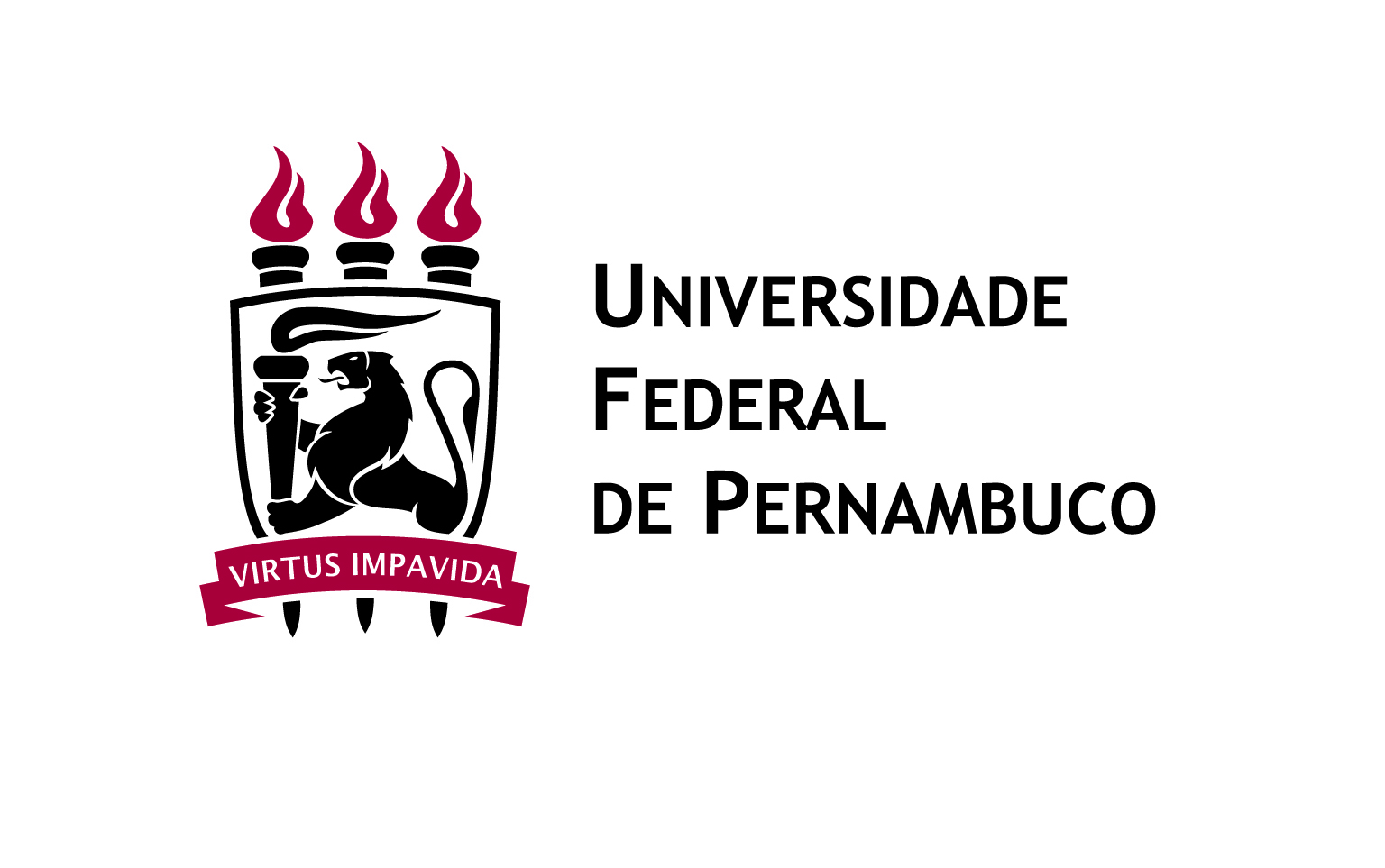 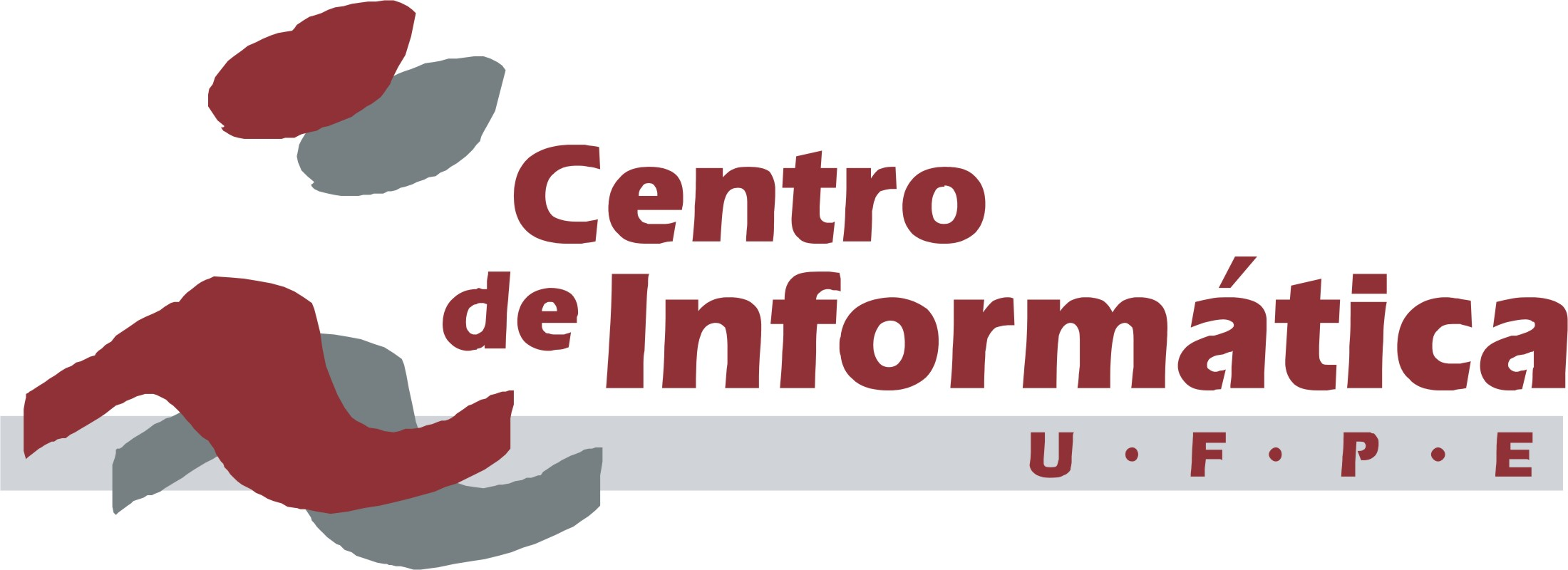 Próximos Passos
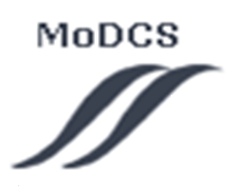 O injetor de falha/reparo usado até então (EucaBomber) provê funções sobre os componentes da infra-estrutura do Eucalyptus. Para avaliação do serviço, precisamos de um ferramental que possa também prover a injeção de falhas em outros níveis da arquitetura (Tais como ; hypervisor, sistema operacional e aplicações hosteadas nas máquinas virtuais).
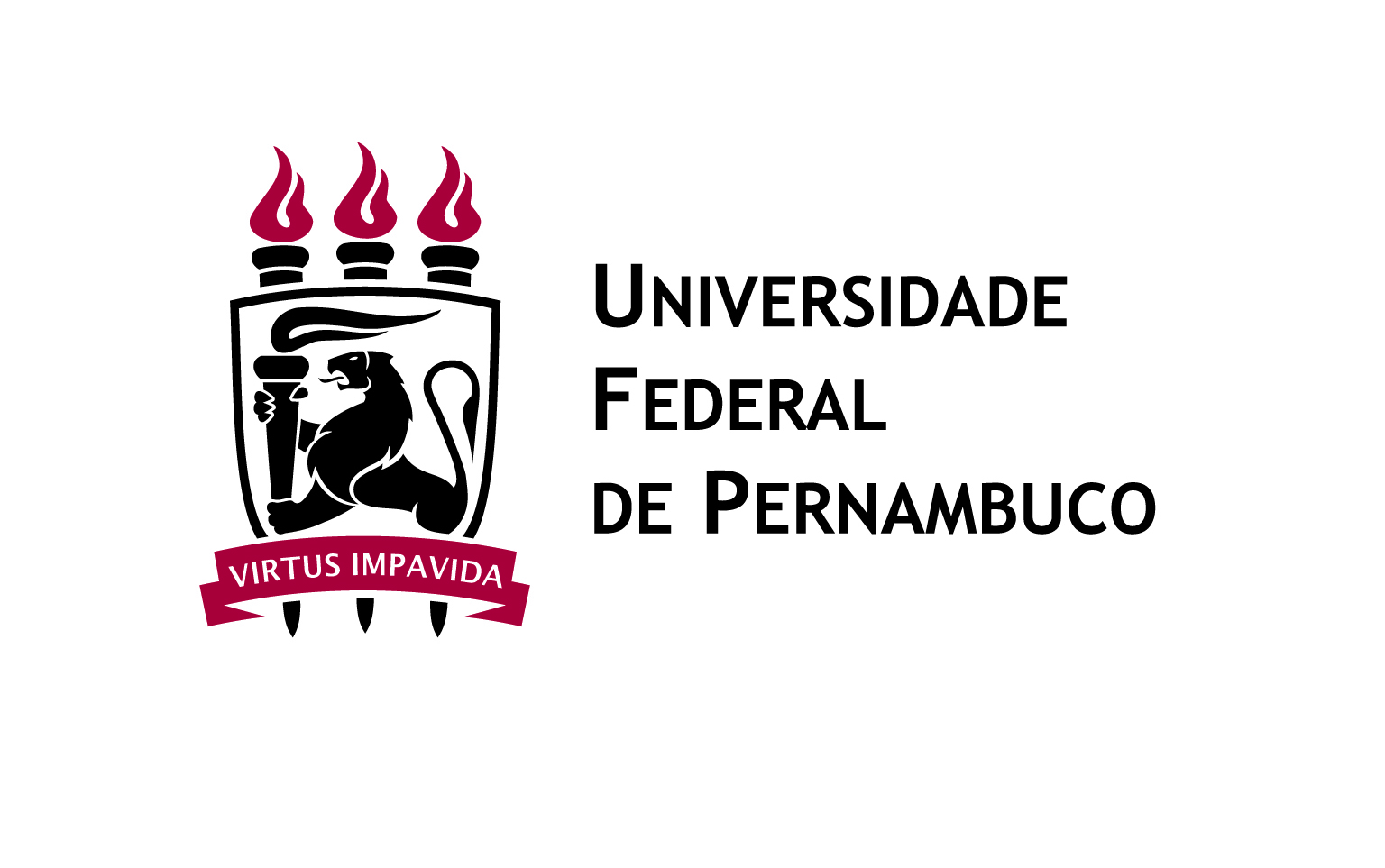 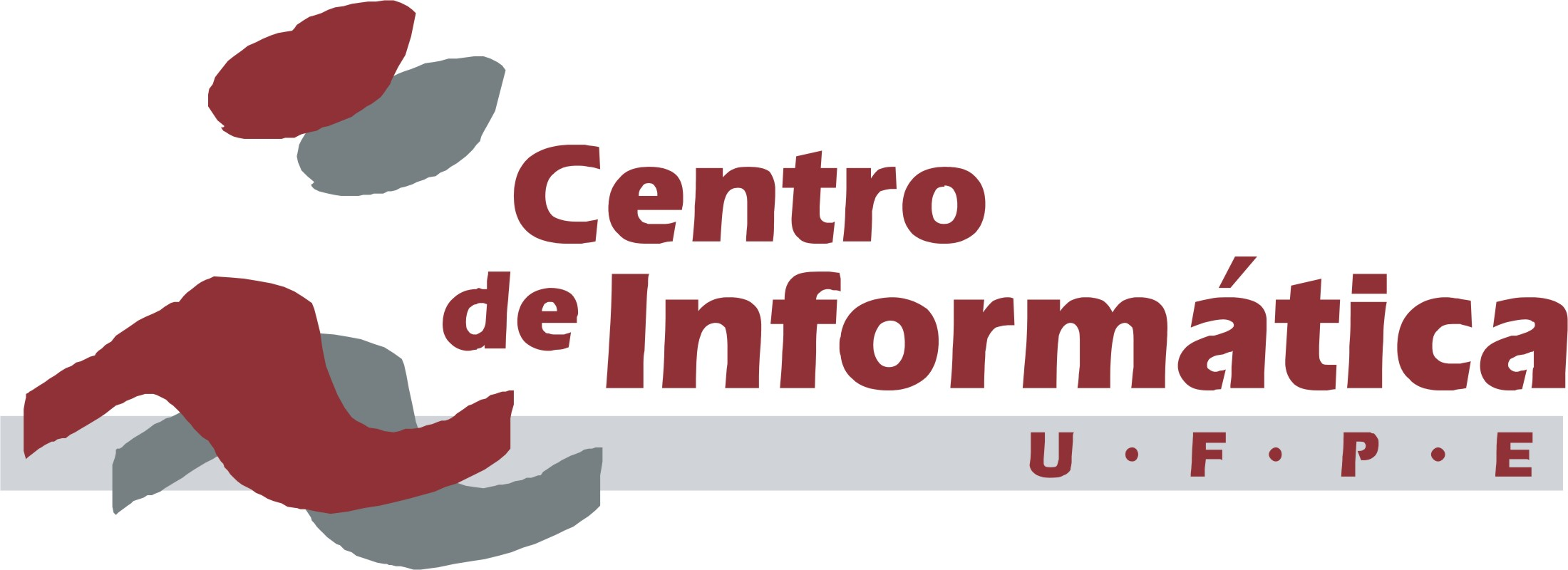 Dúvidas e Sugestões
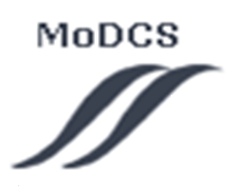 Mail to : jlgapb@cin.ufpe.br
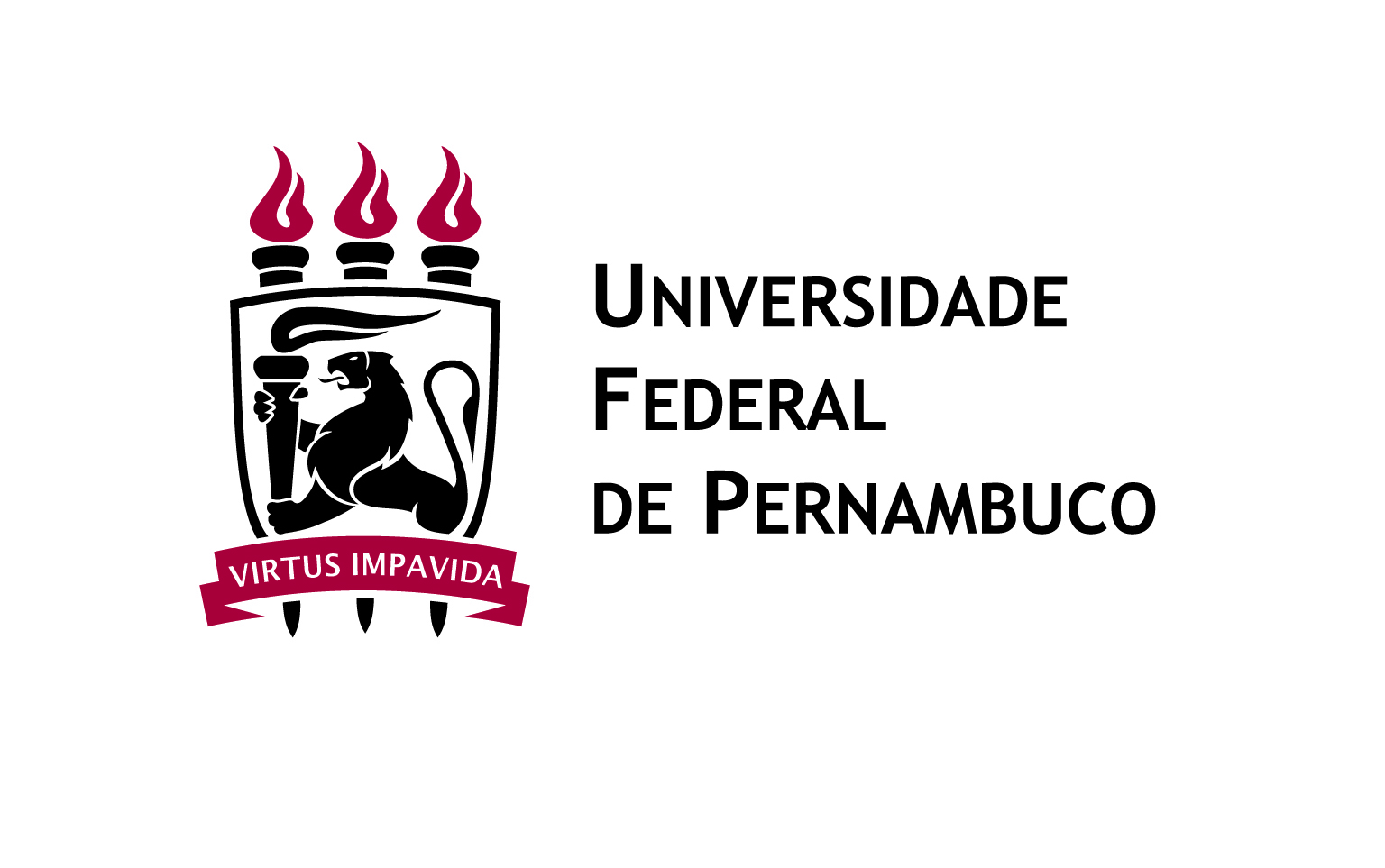 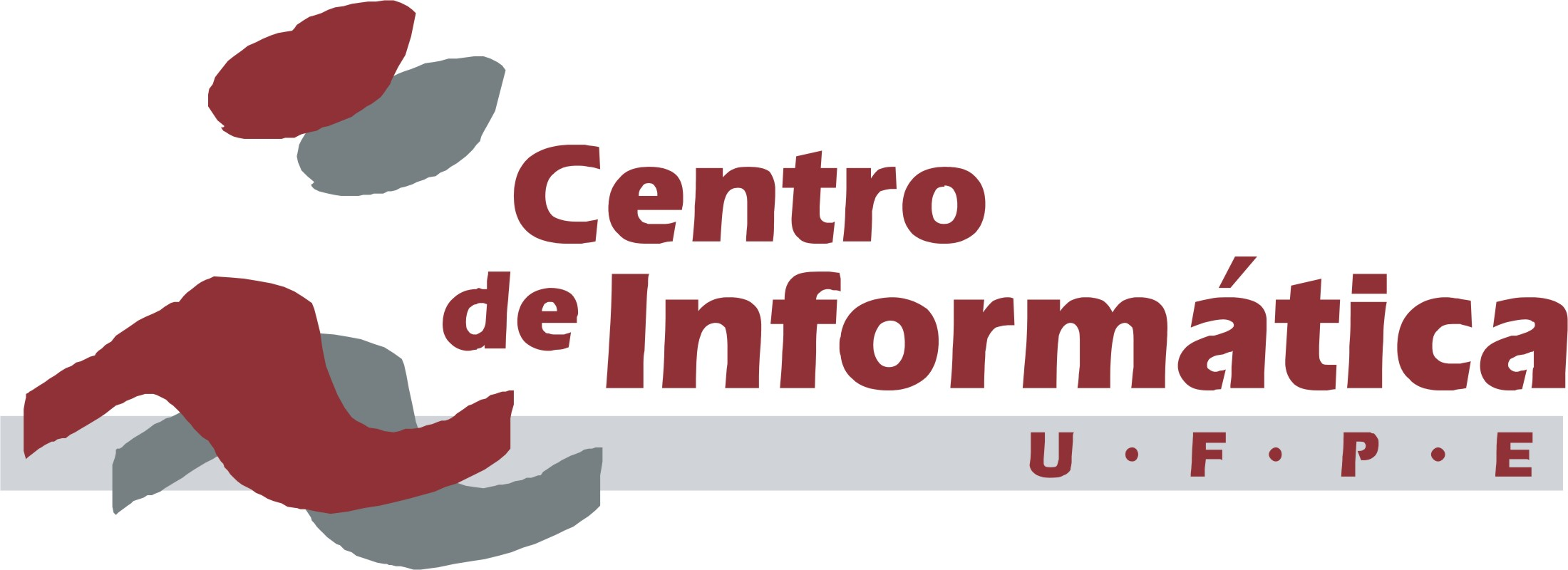 Obrigado!
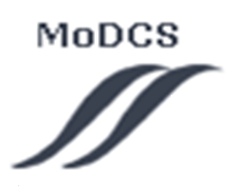 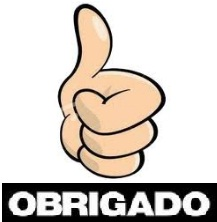 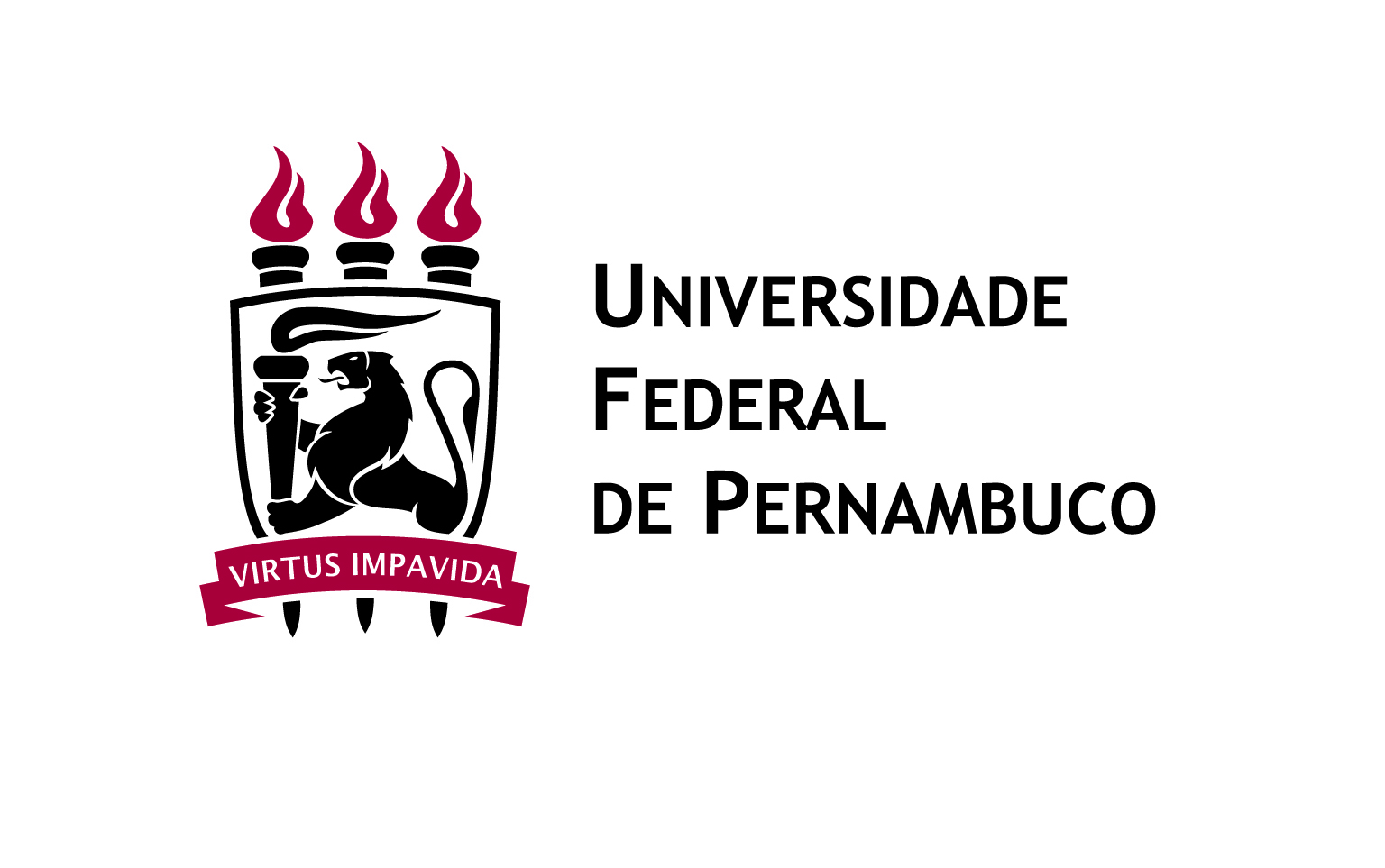 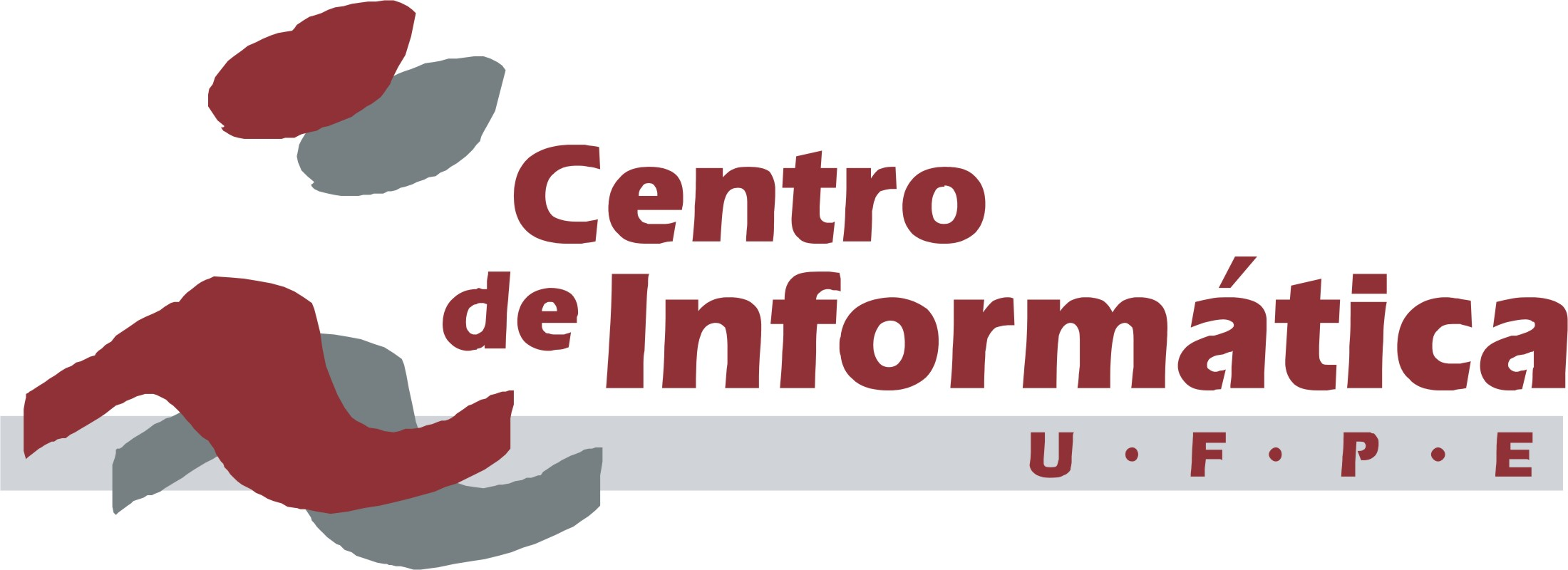 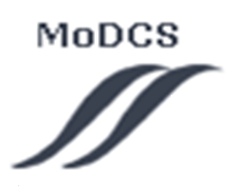 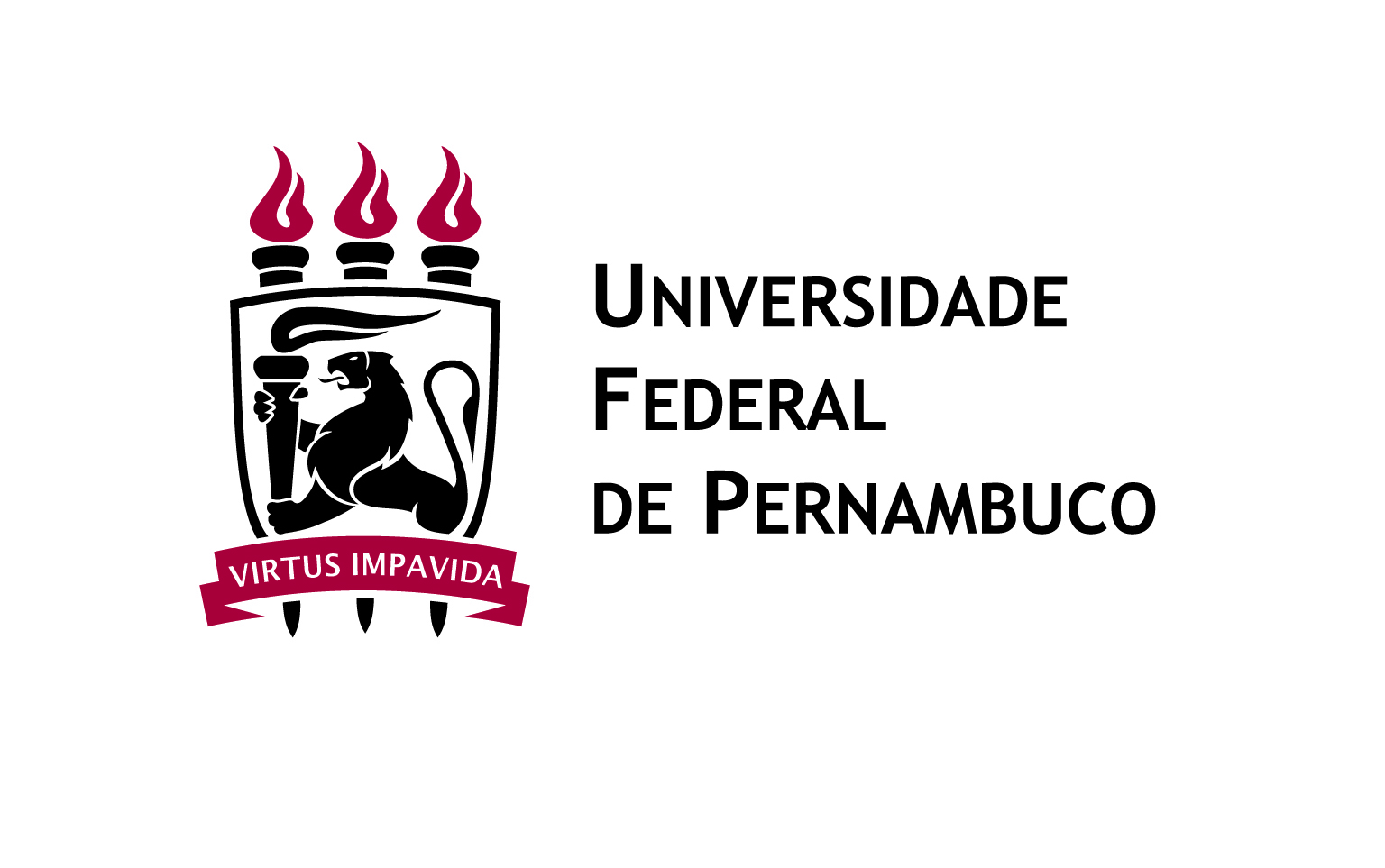 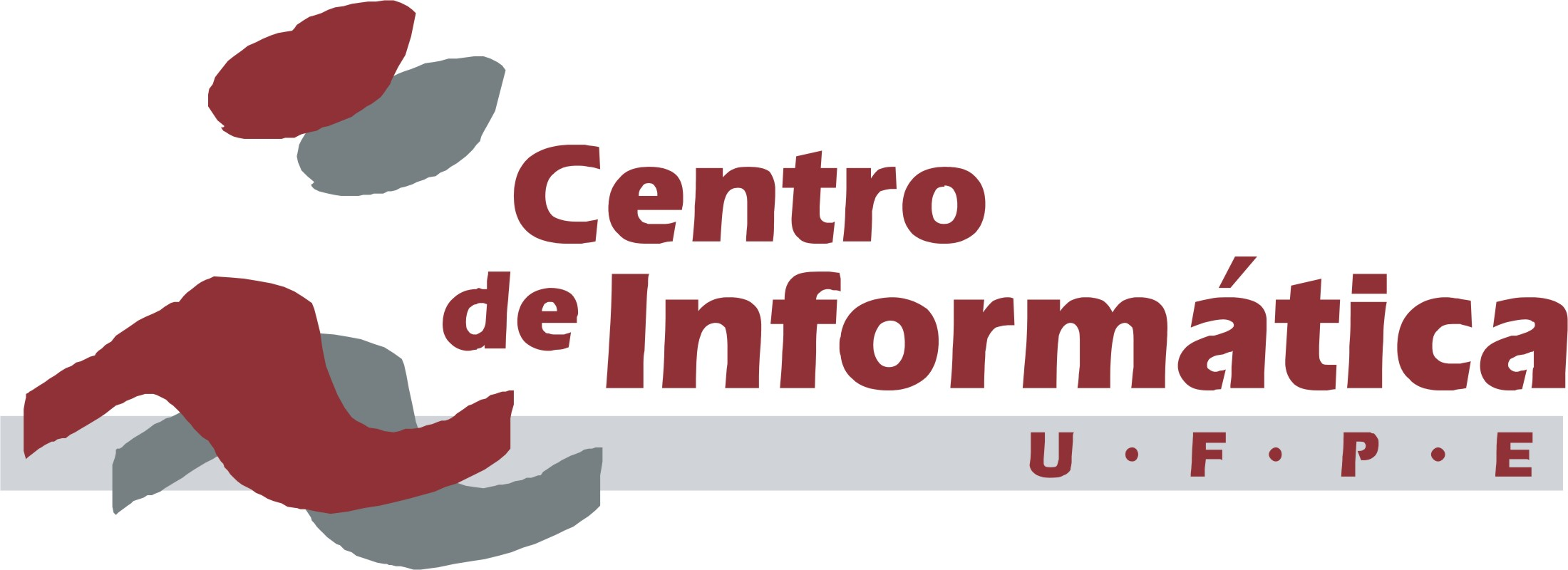 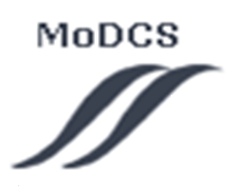 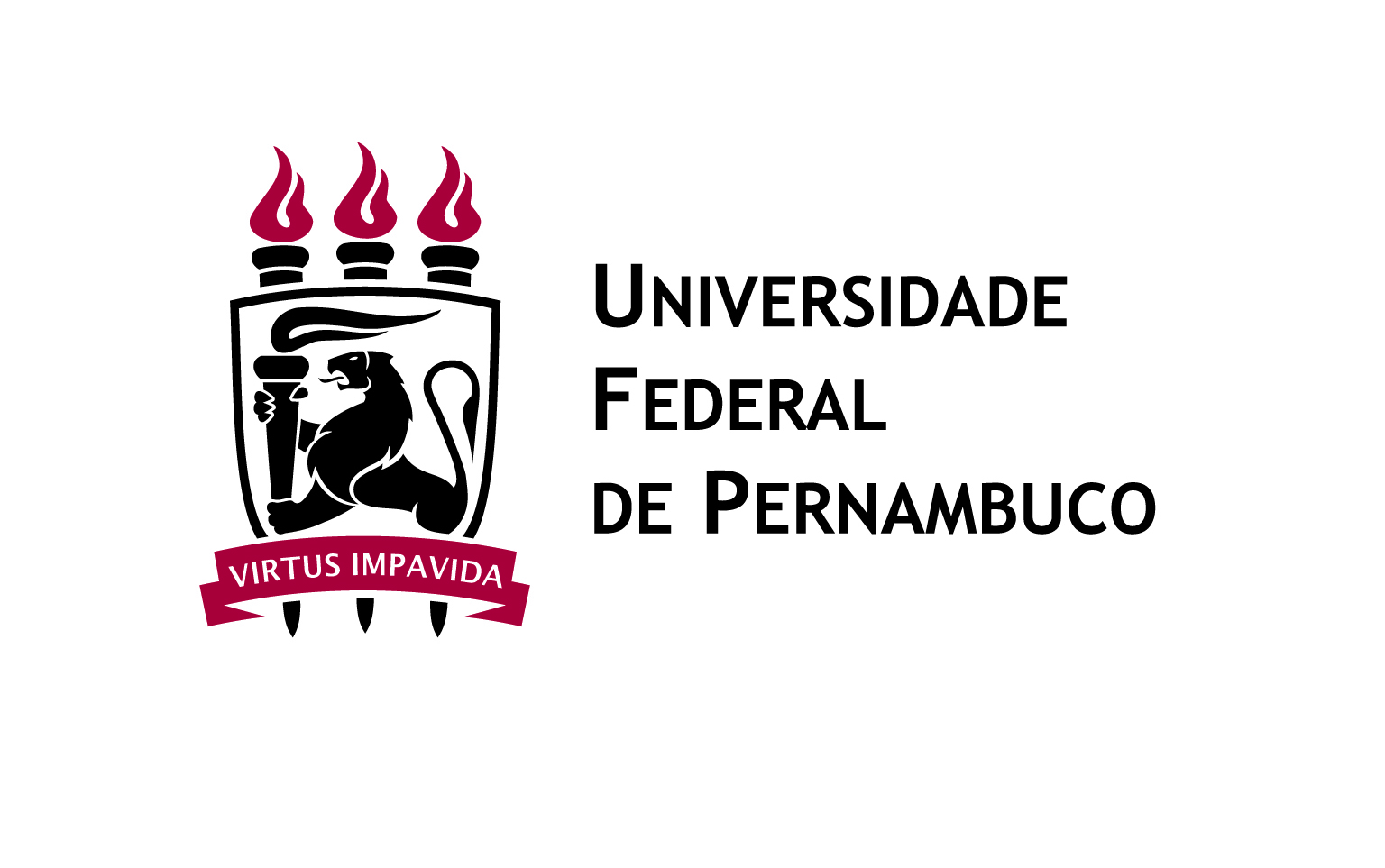 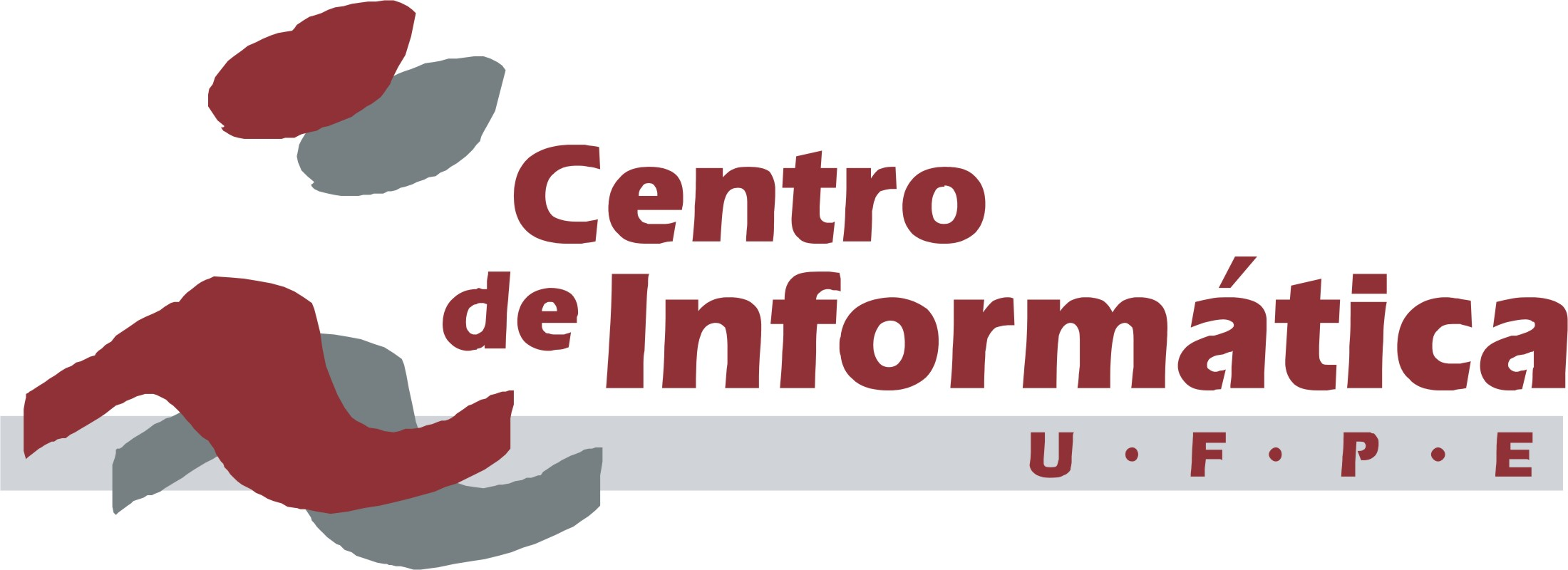 Ambiente de Testes
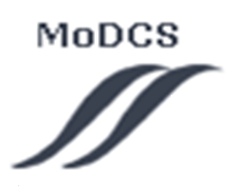 Procedimento de avaliação :
Máquinas Virtuais pré configuradas com um cliente web serão levantadas no ambiente Eucalyptus.

Um servidor pré configurado estará monitorando a comunicação de uma máquina a parte do experimento.

O servidor gera um log com estes tempos, que deverão ser usados para o calculo da disponibilidade.
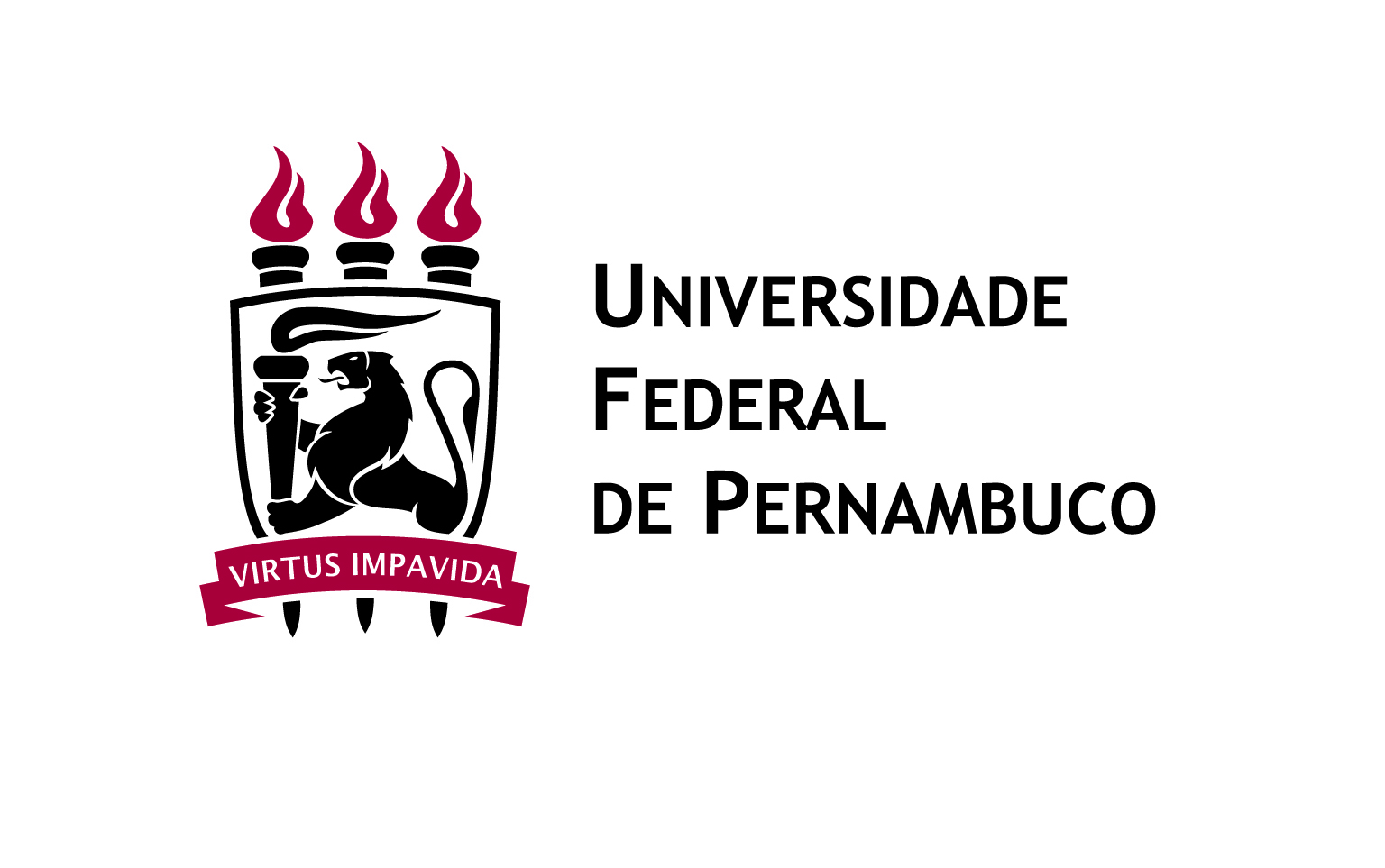 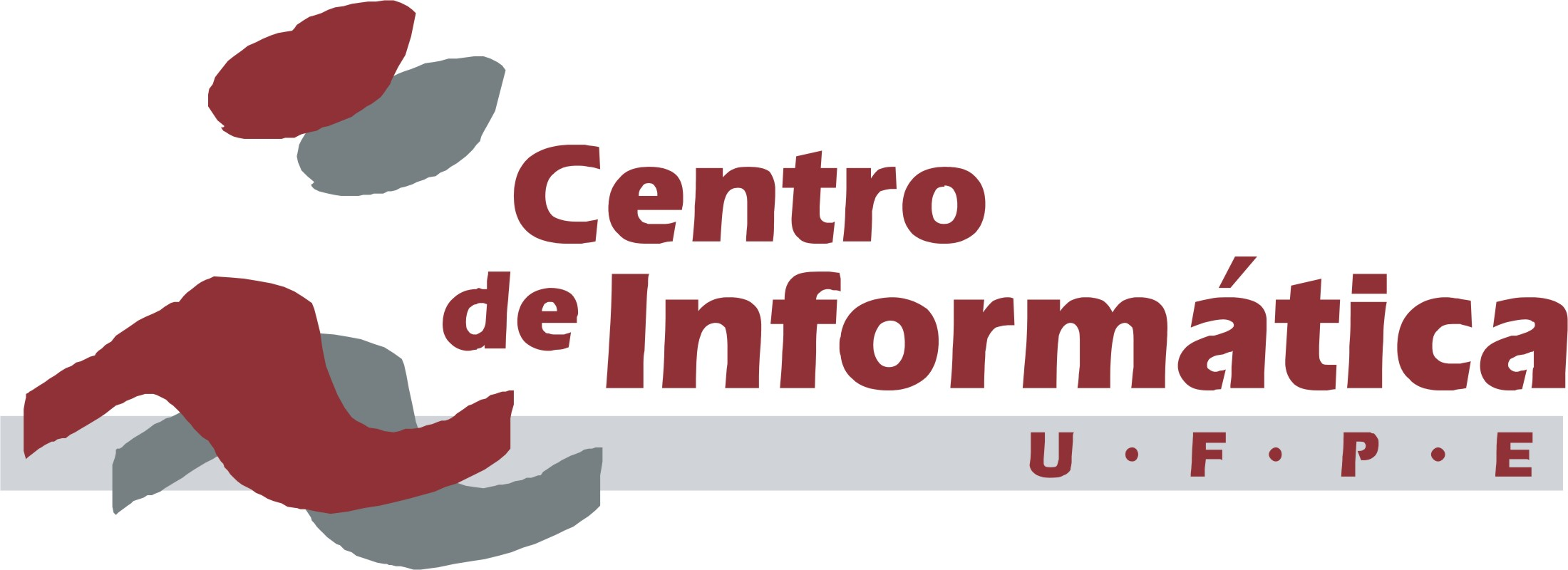 Modelos - Transições
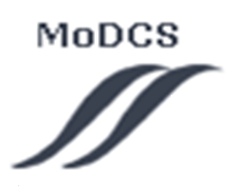 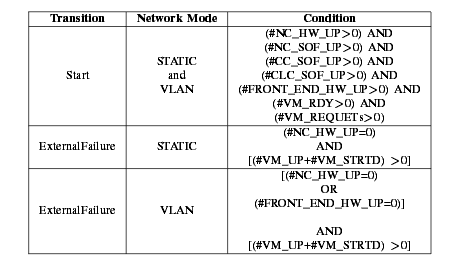 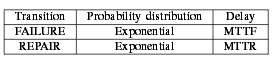 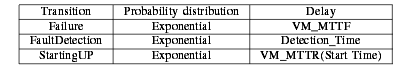 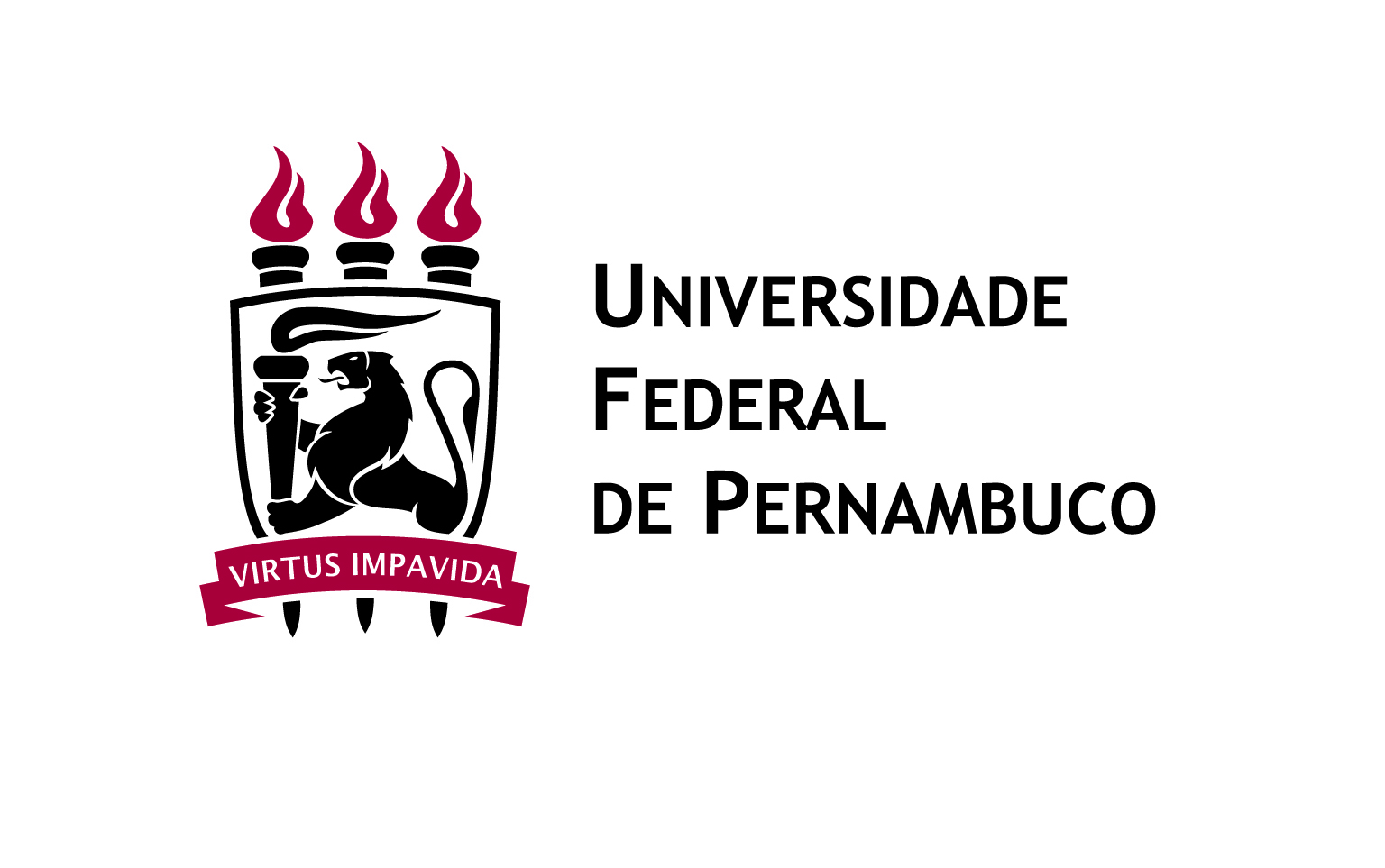 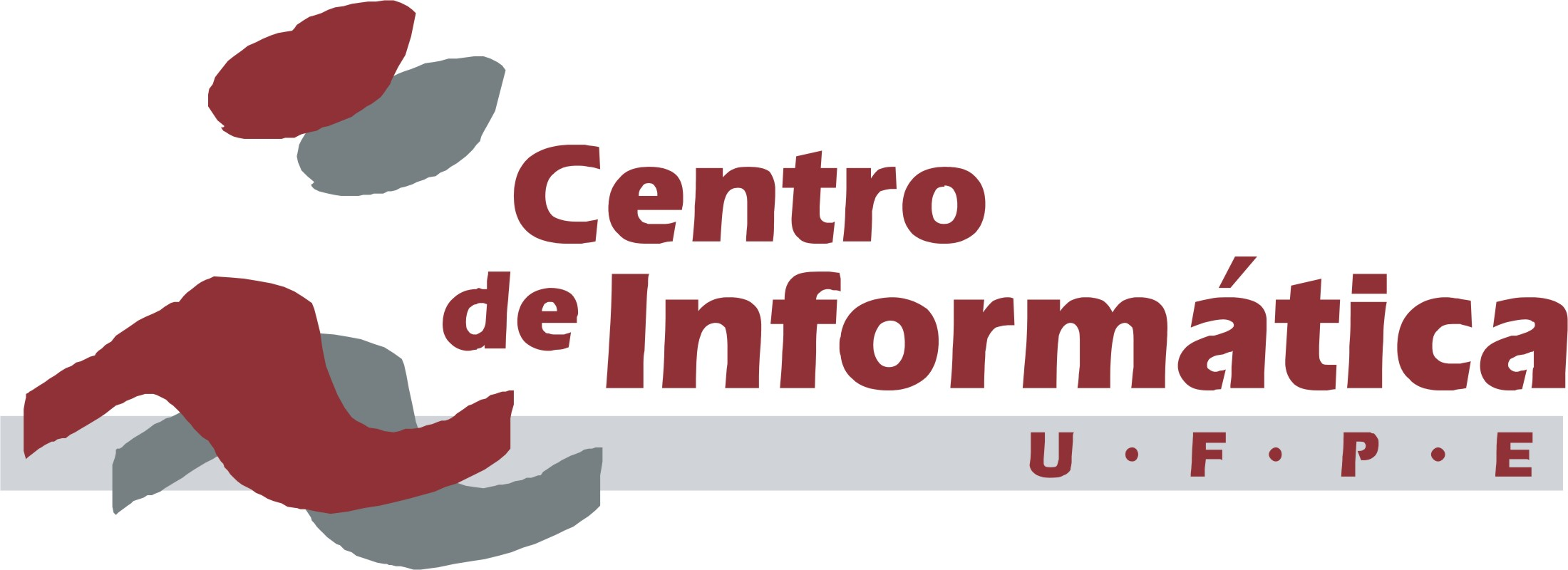